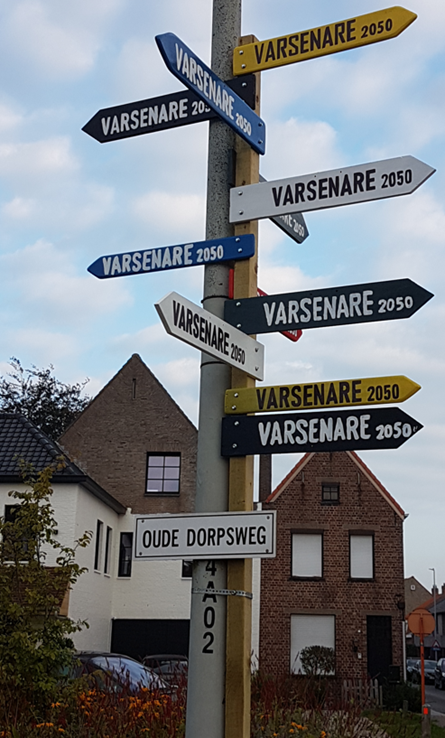 Leefbaar Varsenare Ruimtelijke Ordening
September 2021
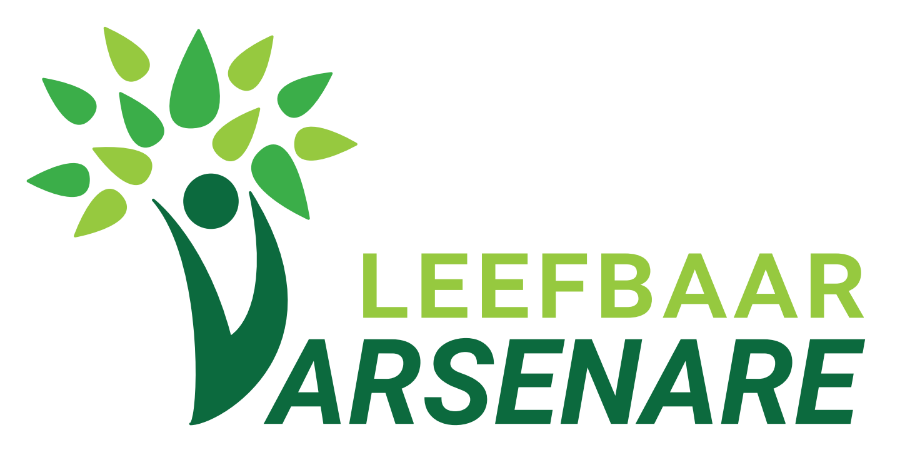 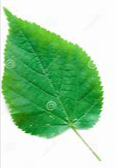 Vooraf..Neem eens een blaadje…
Ruimtelijke Ordening
Van knelpunten naar oplossingen… jouw mening vooraf

Huisvesting
Economie
Vrije tijd
Dorpsbeeld
Milieu
Andere….thema’s
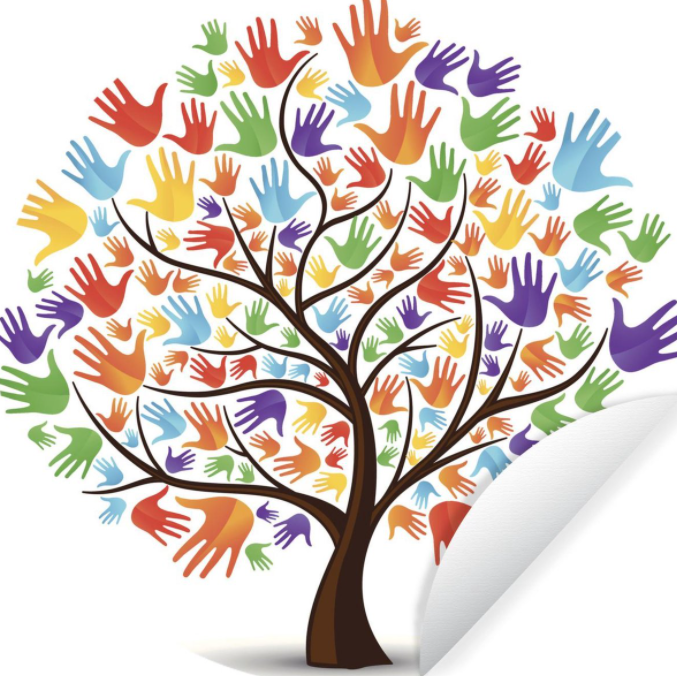 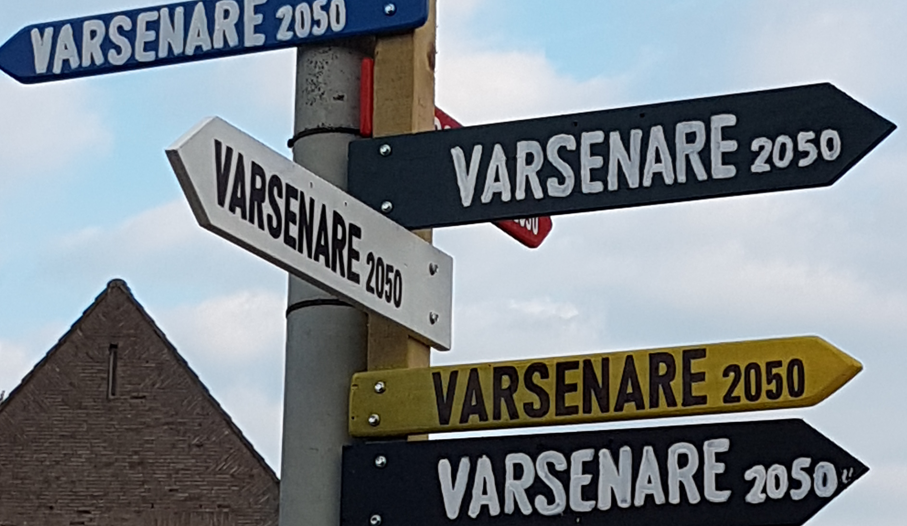 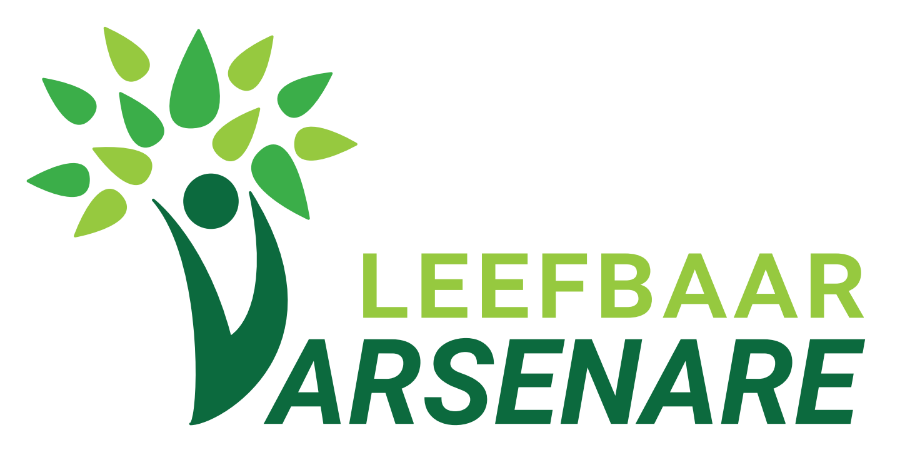 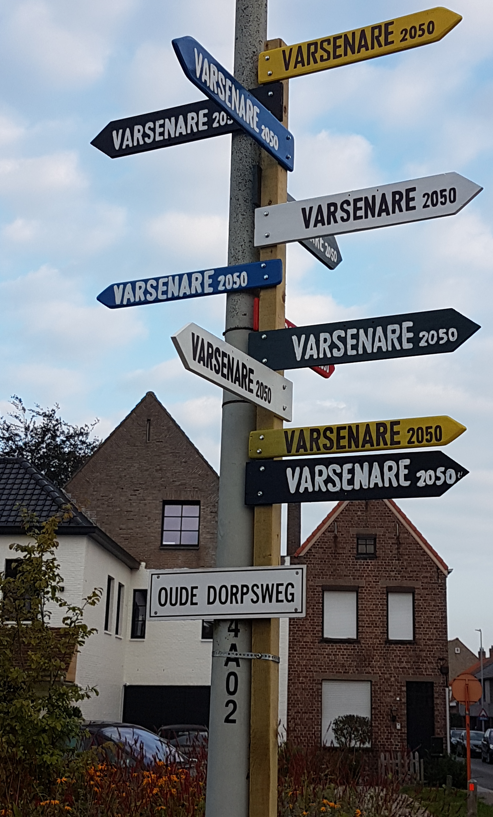 Wie zijn wij?
Leefbaar Varsenare in het kort (als dit nog moet ☺):

Onafhankelijk
Participatie van gemotiveerde inwoners
Bottom up
Positief & Constructief
Perspectief 2050
Geen dromen maar acties en realisaties
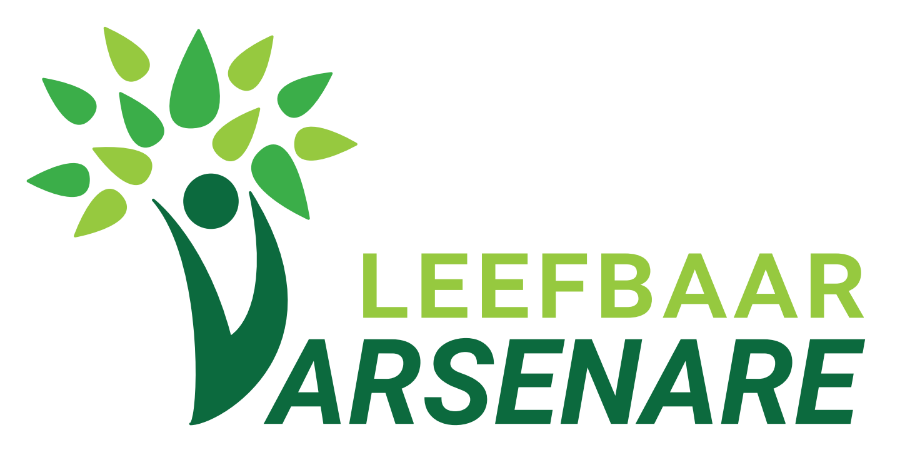 Traject 2019-2020 Portfolio Mobiliteit
Mobiliteitsstudie i.o.v. gemeentebestuur door Vectris
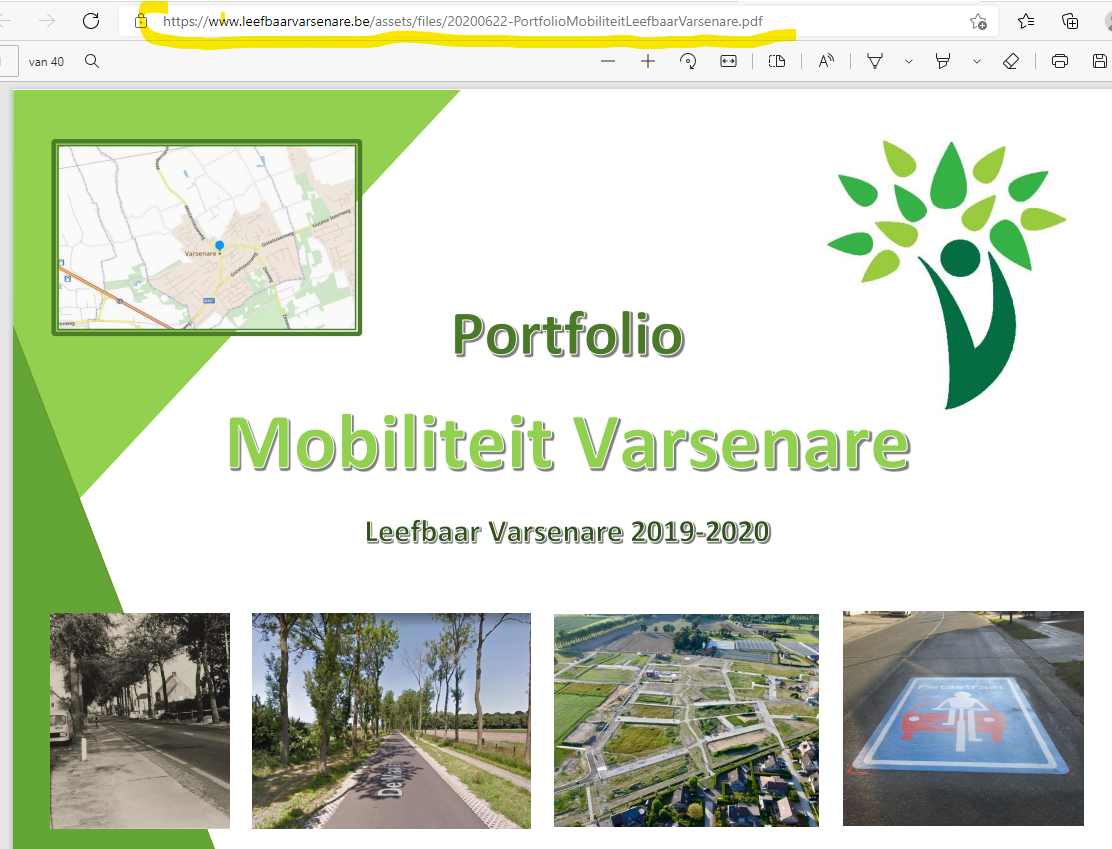 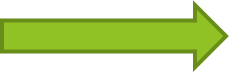 Feedback Vectris begin juli 2021 (open info-avond) incl belofte tot feedback vanuit gemeente in sept 2021
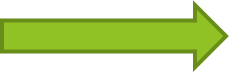 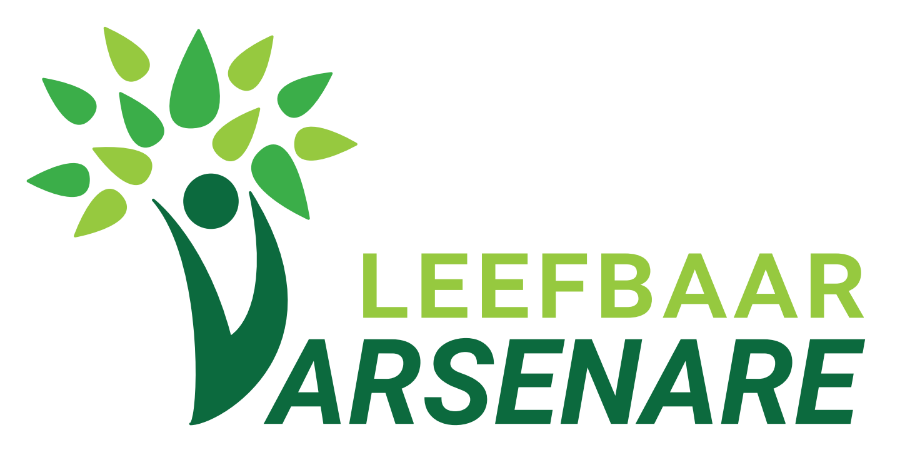 Waarom ruimtelijke ordening?
Infosessie 29 juni 2021 – Paul Wuillaume (+/- 45 deelnemers)
Brainstormen over ruimtelijke planning

Gemeente zoekt naar antwoorden op het ruimtelijk vraagstuk, doch verhaal mist nog teveel een visie, gedragen keuzes en een helder toekomst-gericht beleid!
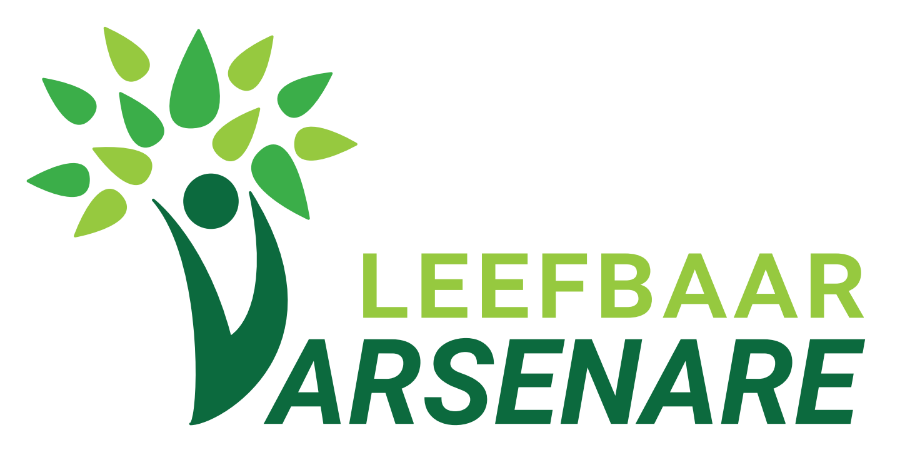 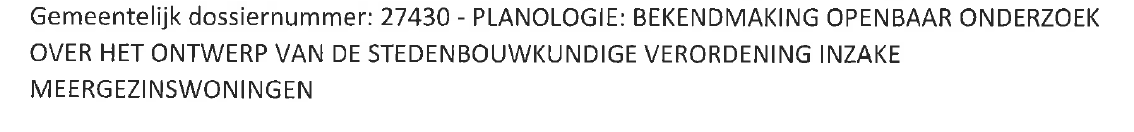 Waarom ruimtelijke ordening?
Stilstaan is achteruitgaan
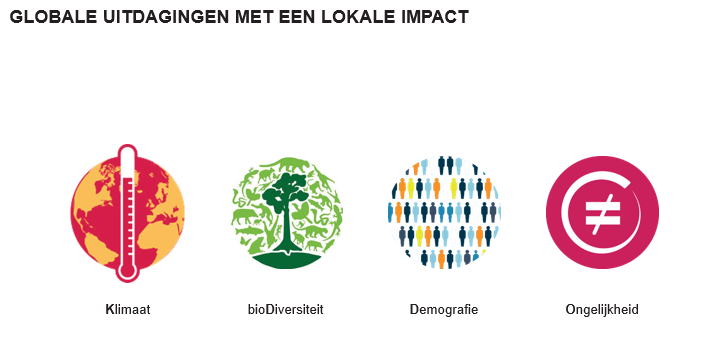 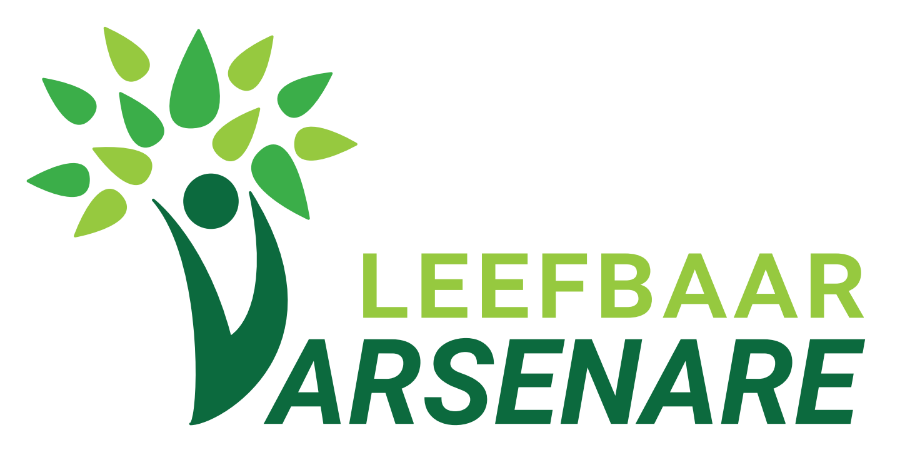 Perspectief 2050 – 2100 vereist onmiddellijke keuzes en doortastende acties
Uitdaging: Enorme inname open ruimte in Vlaanderen!
Vb. In de periode tussen 2008 tot 2020 ging er in de gemeente Jabbeke 
	100 ha aan onbebouwde percelen verloren (of afgerond 8 ha per jaar)
	Dit komt overeen met 111 grote voetbalvelden (120 * 75 m)
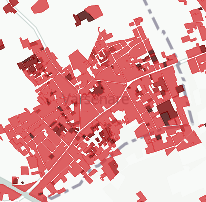 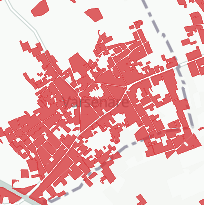 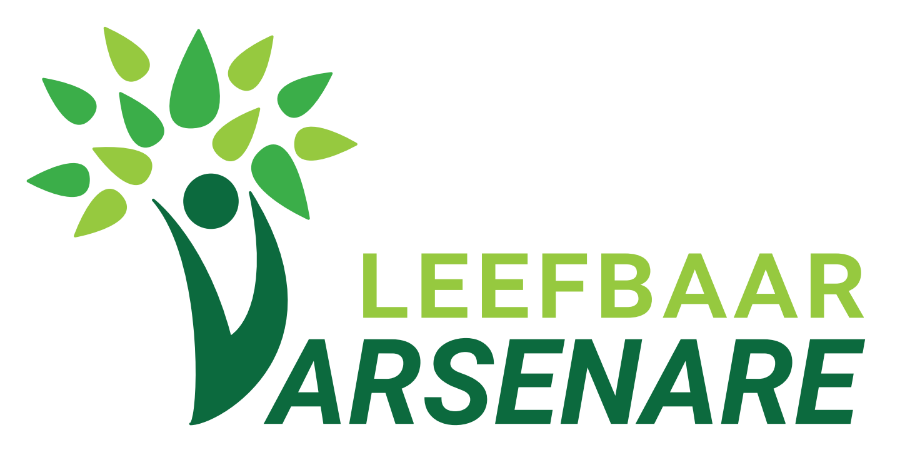 Uitdaging: Klimatologische veranderingen 
	
Jabbeke: van 3 hittegolfgdagen in 2017 naar 14 hittegolfdagen in 2050
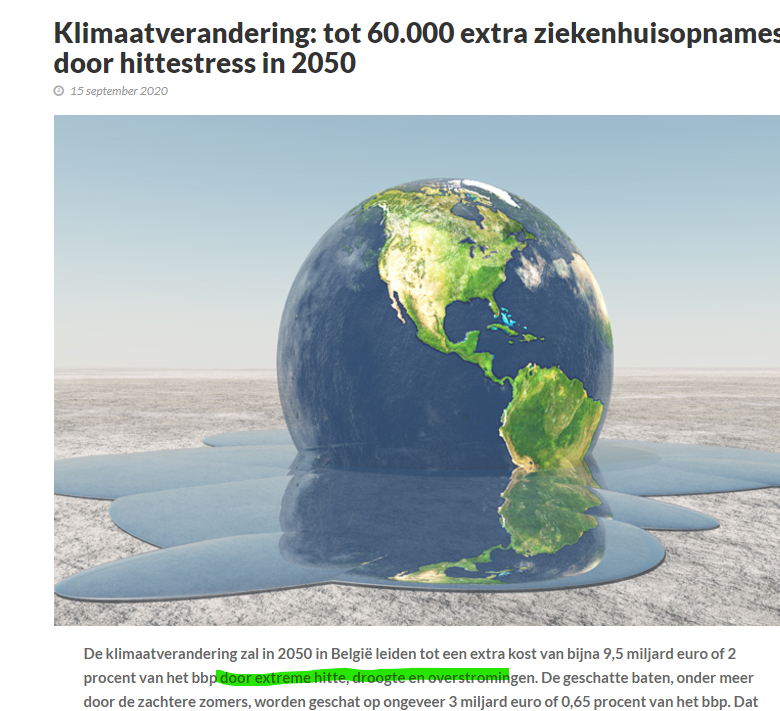 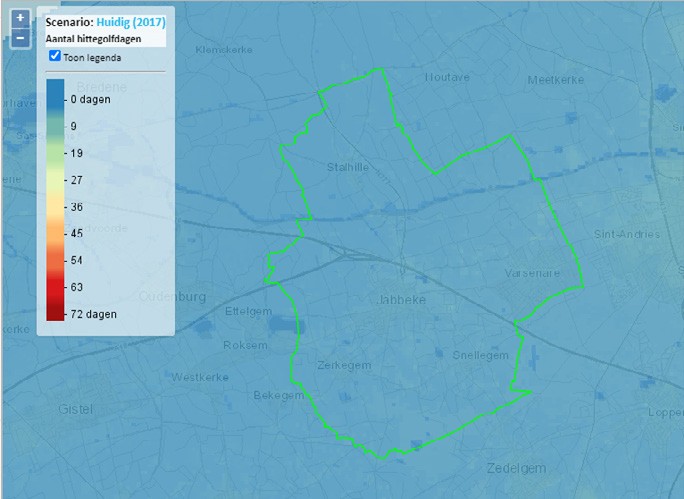 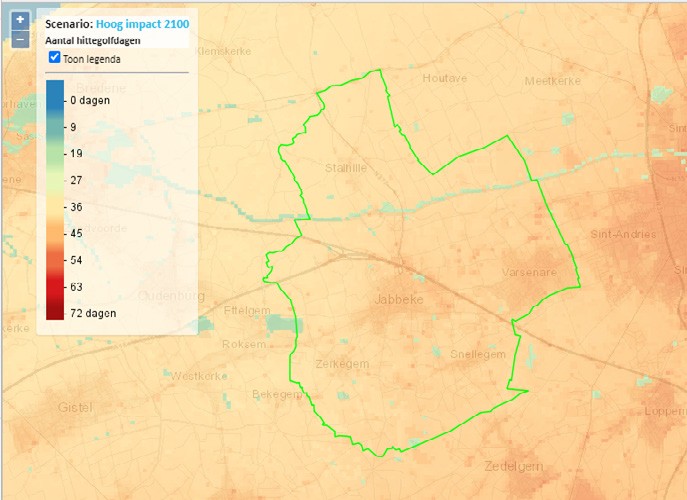 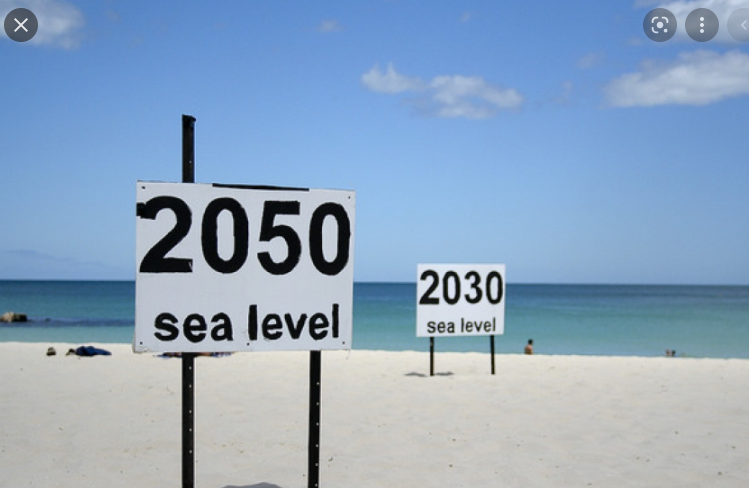 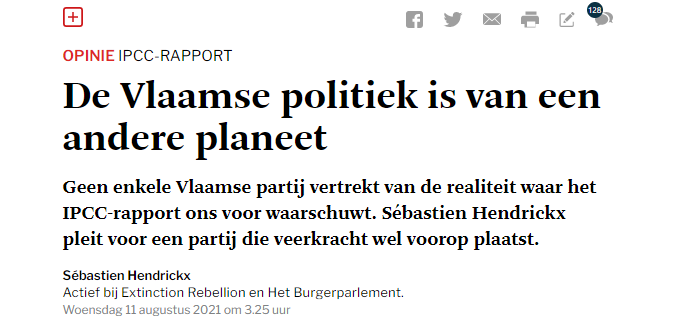 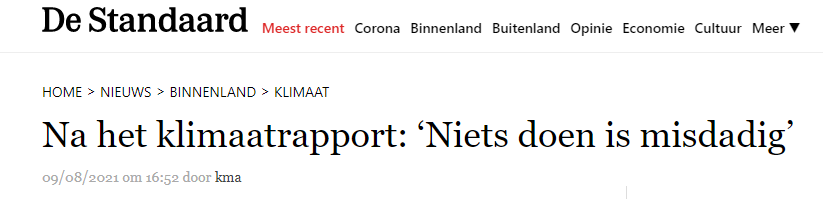 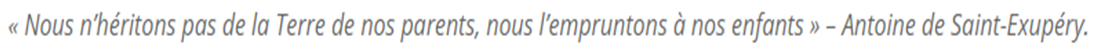 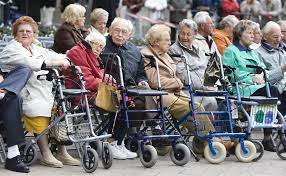 Uitdaging: Demografische evolutie 
en sociale ongelijkheid

Vergrijzing in Jabbeke, Varsenare (21% 65+) en verjonging (slechts 17%). 
Op lange termijn (20jaar) overschot huisvesting (appartementen)
Keuze hoeveelheid inplanting appartementen (serviceflats)? Open rusthuis?

Betaalbaarheid huisvesting – bouwgrond in Varsenare? 
Aanbod sociale huisvesting (slechts 2à3% binnen Jabbeke - gemiddeld Vlaanderen 6%)

Slaapdorp?
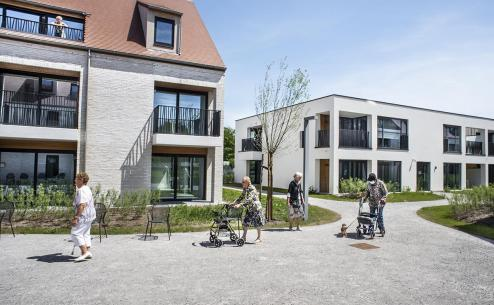 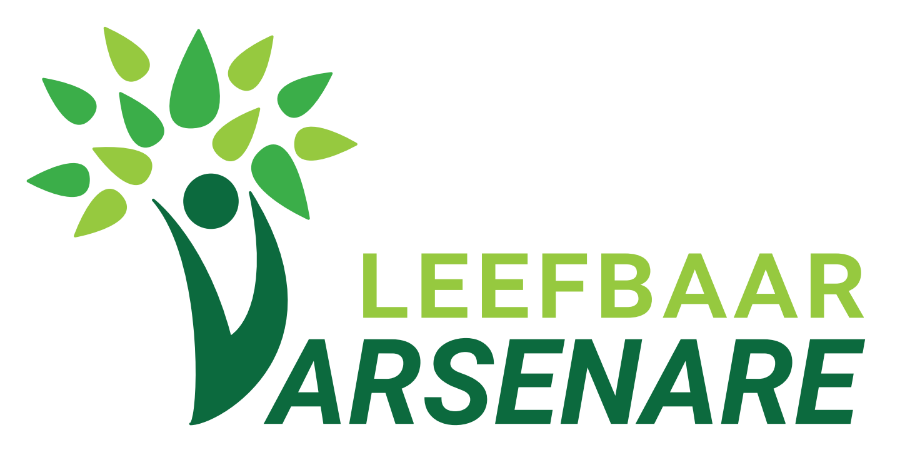 Ruimte om te leven (en te werken)

Opvulling van open ruimte is onomkeerbaar! 

Ruimte voor lokale economie 
     (daling opp. handelsbestemming met 2ha (10%) over de laatste 10 jaar)

Zorg voor landbouw en milieu

Ruimte voor Sociaal Weefsel / 
	Jeugd & Ouderen
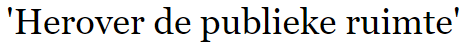 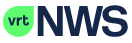 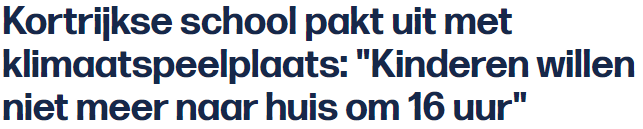 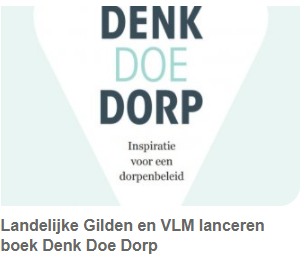 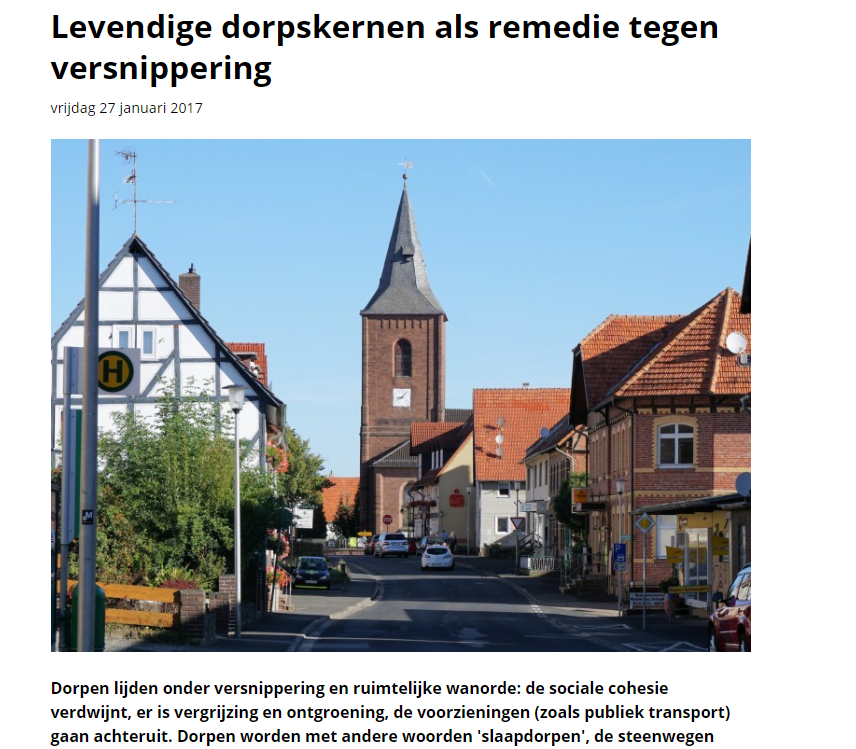 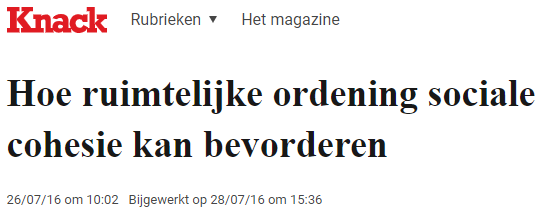 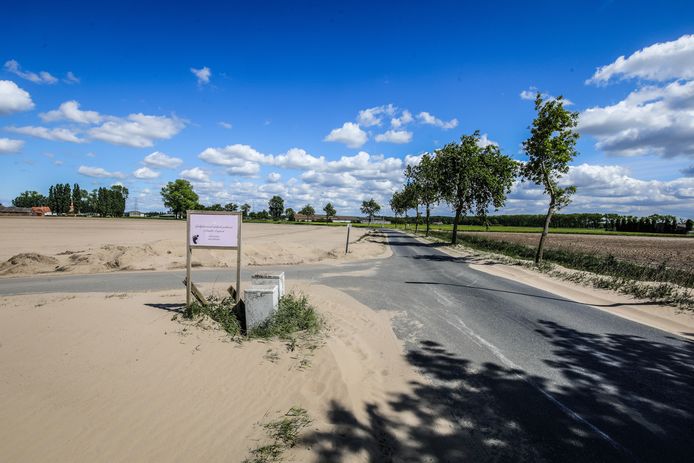 Zichtbaar in straatbeeld- Dalen detailhandel in de dorpskern- Wildgroei meergezinswoning (x5 in de laatste 10 jaar)	waarbij maximalisatie vaak de kwalitatieve ontwikkeling 	belemmert- Ontbreken van een boven-grens (waar stopt het?)- Verminderen van het sociale weefsel en ontmoeting…- Daling van ‘groeneilanden’ en ‘speelruimte’- Verandering van het ‘dorpsbeeld’ en ‘DNA’ van het dorp
‘Stuif’-zand in de Legeweg
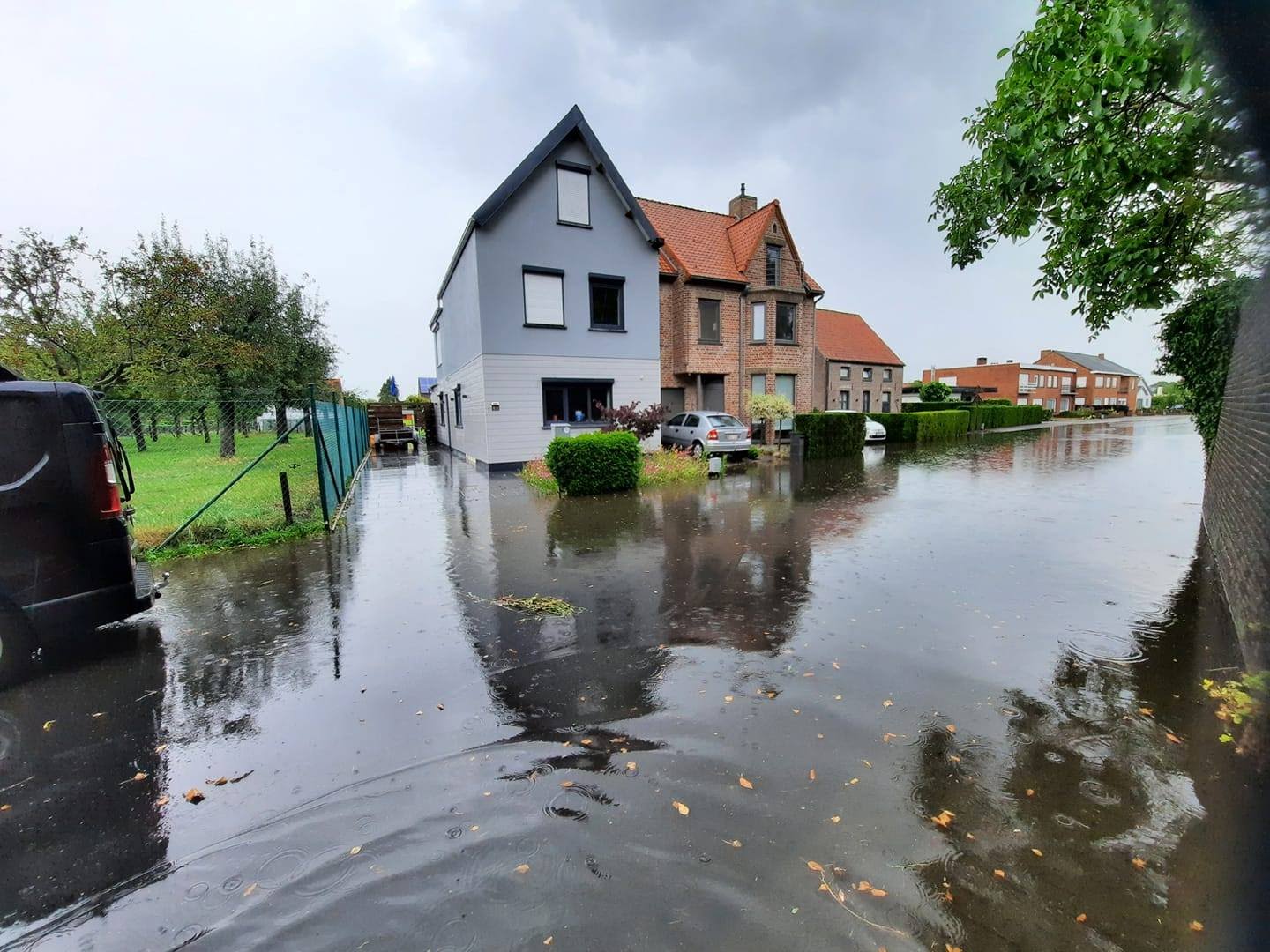 Wateroverlast in de Zandstraat
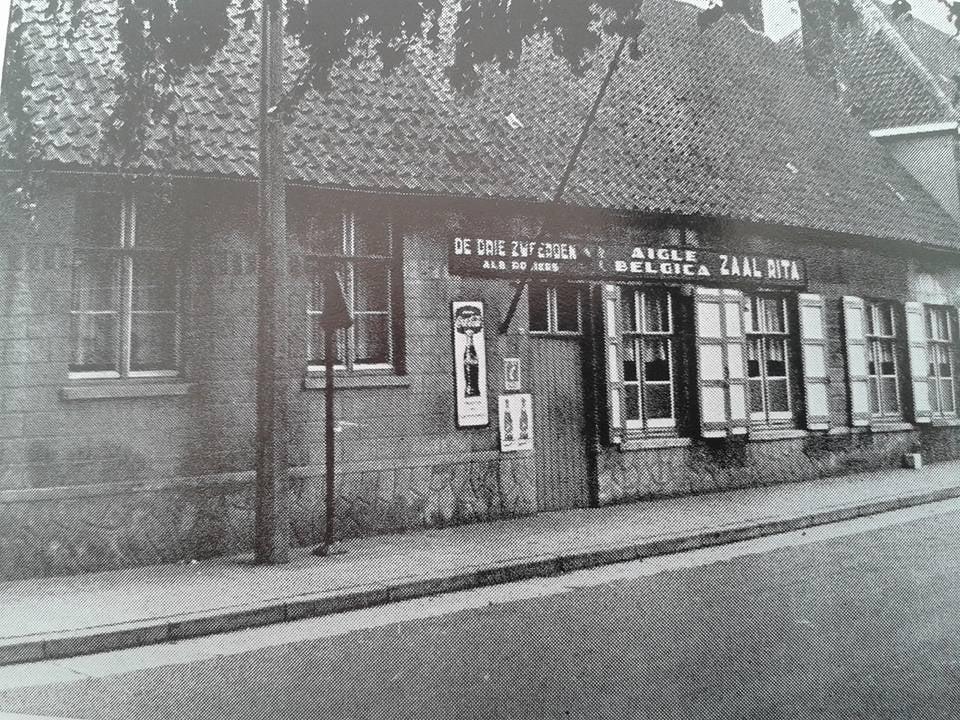 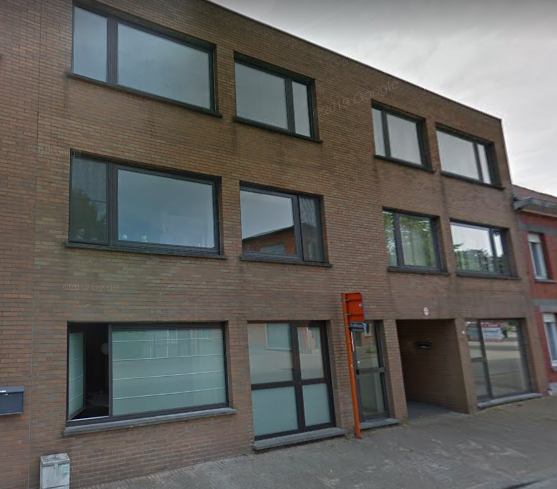 Noodzaak aan een duidelijke toekomstgerichte visie 
en duidelijk plan van aanpak.

Bestaande kaders zijn gedateerd, en niet langer een antwoord op de snelle evolutie in ruimtelijke ordening!
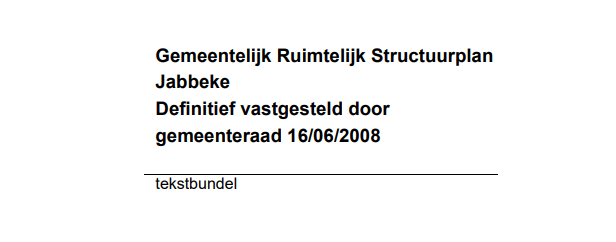 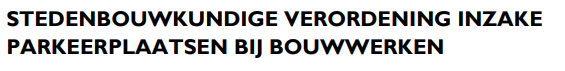 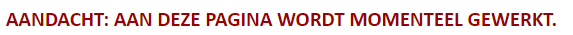 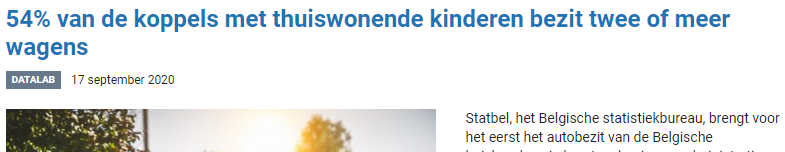 Statbel: september 2020
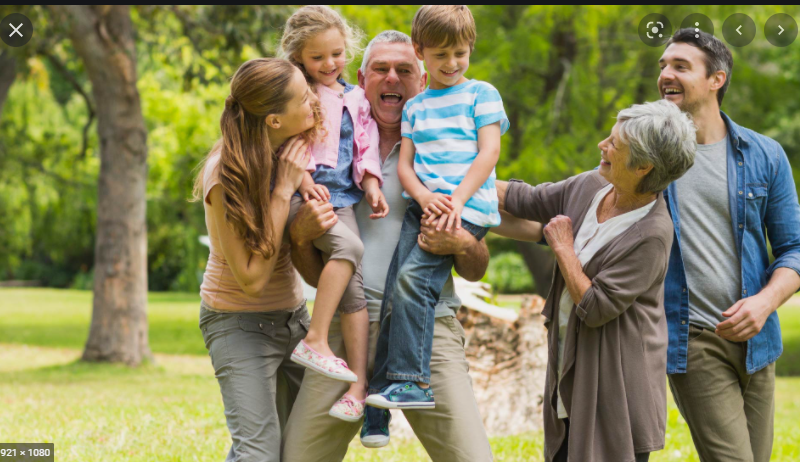 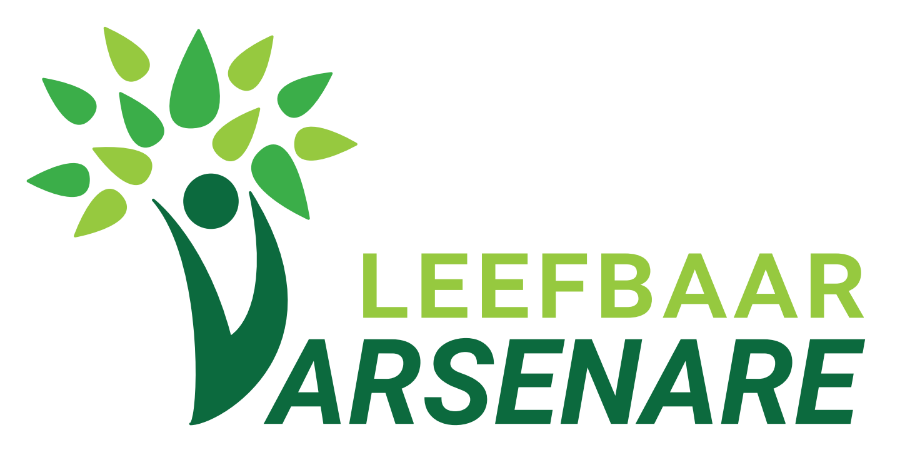 Hou oud zijn jullie (klein-)kinderen in 2050 ?
Veranderende beleidscontext hogere overheden
- Betonstop
- Beleidsplan Ruimte Vlaanderen
- Beleidsplan Ruimte West-Vlaanderen
- Blokkeren bouwprojecten in overstromingsgevoelige zones
- …
					
				 Beleidskader West-Vlaanderen

	      Strategische visie Vlaanderen
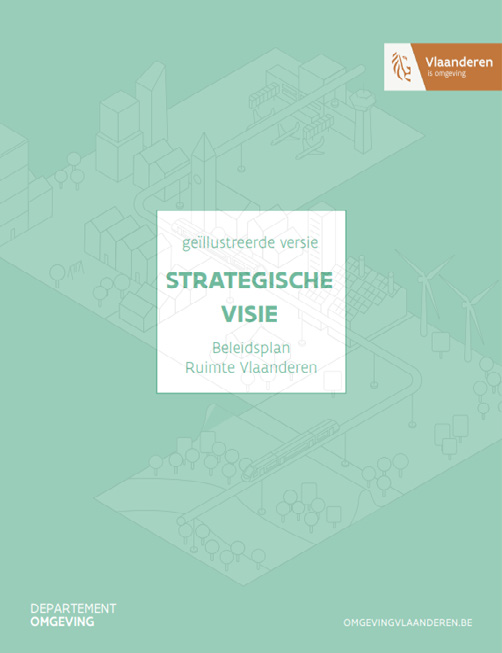 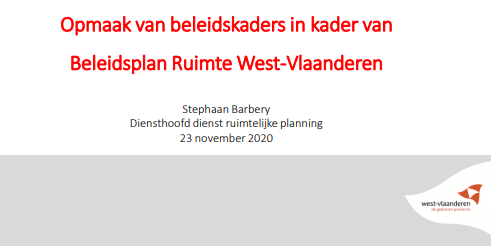 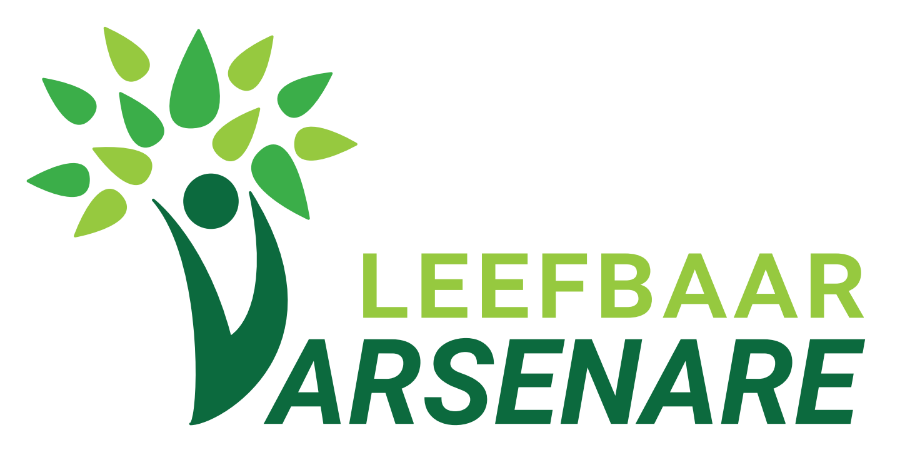 Urgentie: Veranderde Regelgeving
Van Gemeentelijk Ruimtelijk Structuurplan
	 naar een Beleidsplan Ruimte
Stand van zaken in de gemeente ???

Het ruimtelijke beleidsplan staat aangekondigd als flexibel, strategisch, realisatiegericht en participatief.
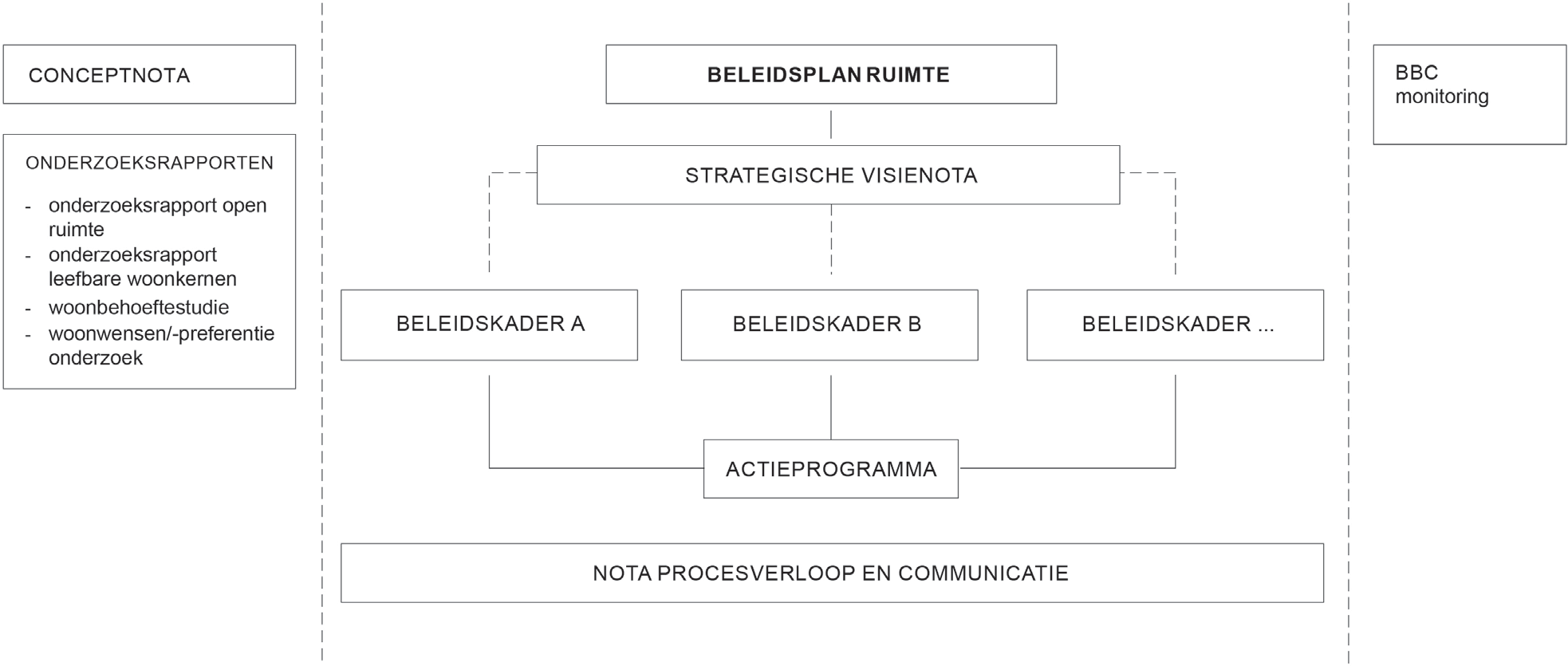 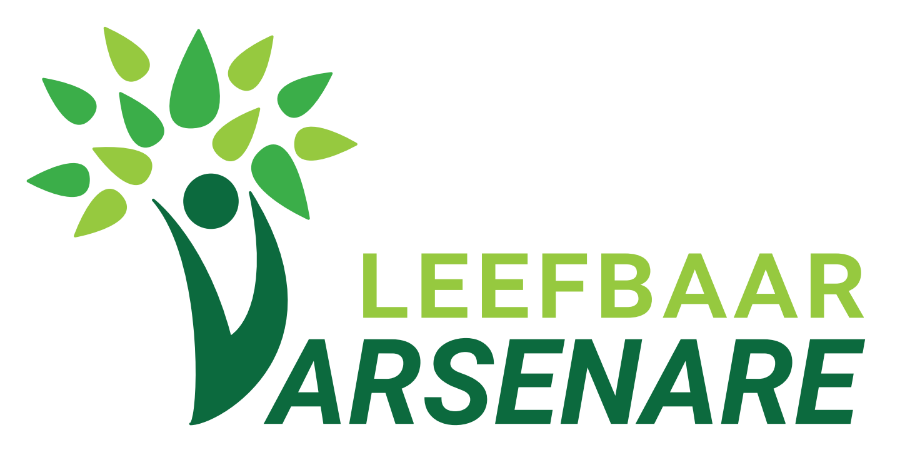 Waarom aan de slag met ruimtelijke ordening?
Huidige zoektocht van het lokale bestuur teveel top-down, en mist gedragenheid bij de inwoners!
Nochtans fundamentele ambities en kernpunten in de Beleidsnota 2019-2024! (Waar staan we na 2 jaar???)
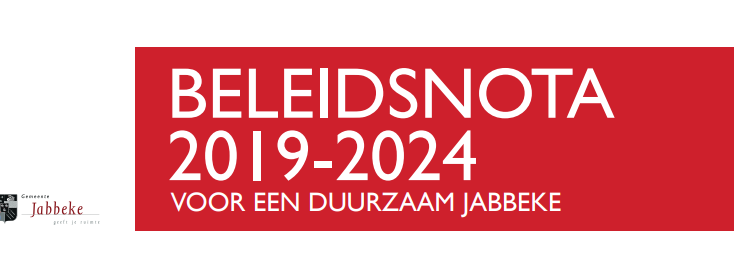 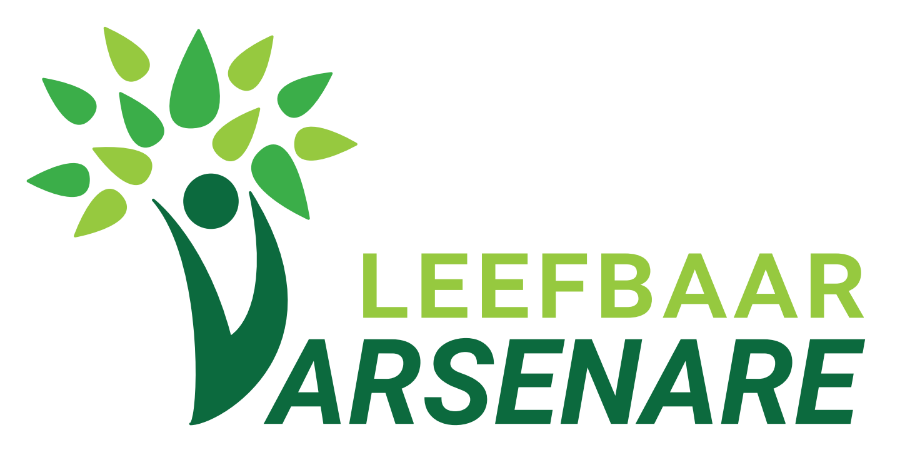 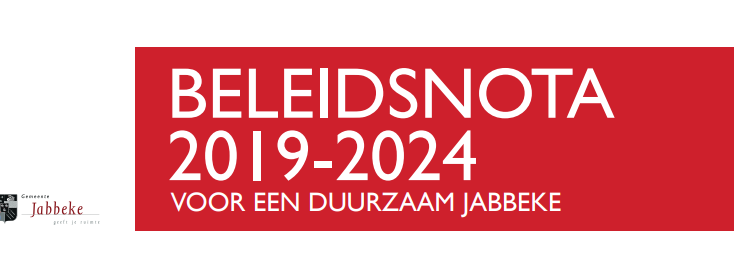 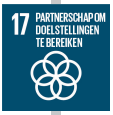 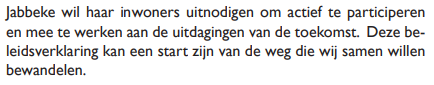 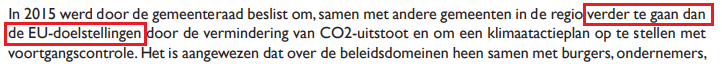 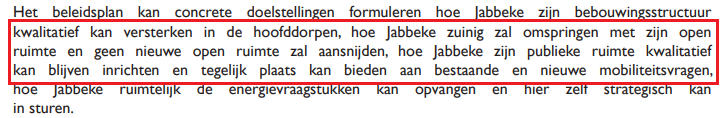 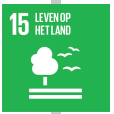 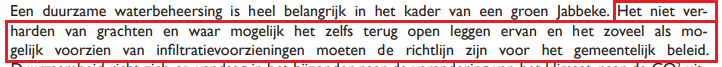 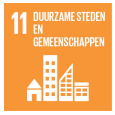 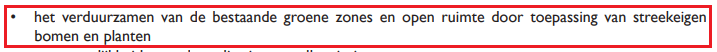 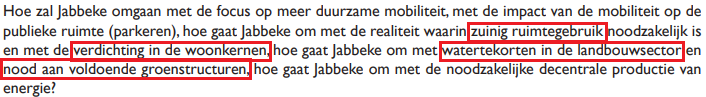 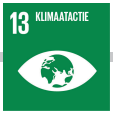 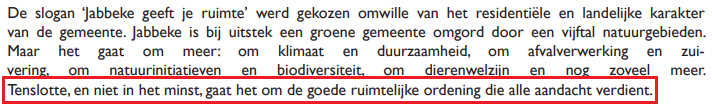 Waarom aan de slag met ruimtelijke ordening?
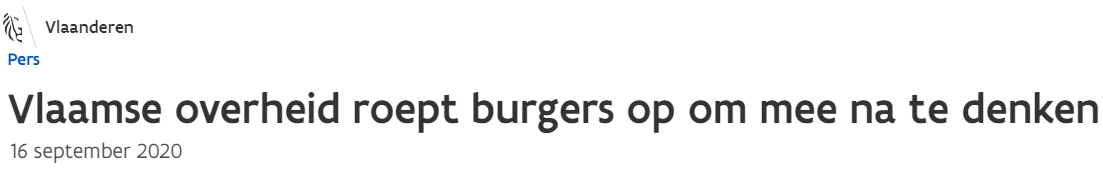 Omdat “Participatie” werkt !
De draagkracht van een beleidsplan is recht evenredig aan het participatief proces dat eraan vooraf ging !!!
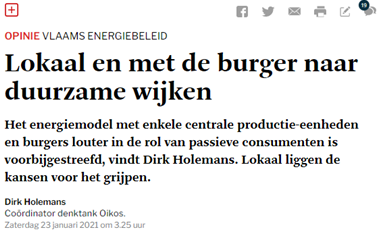 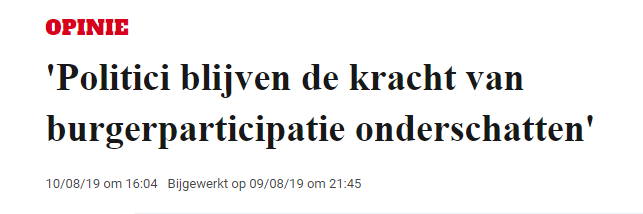 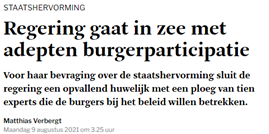 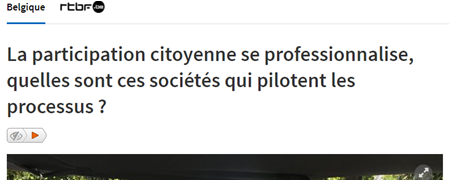 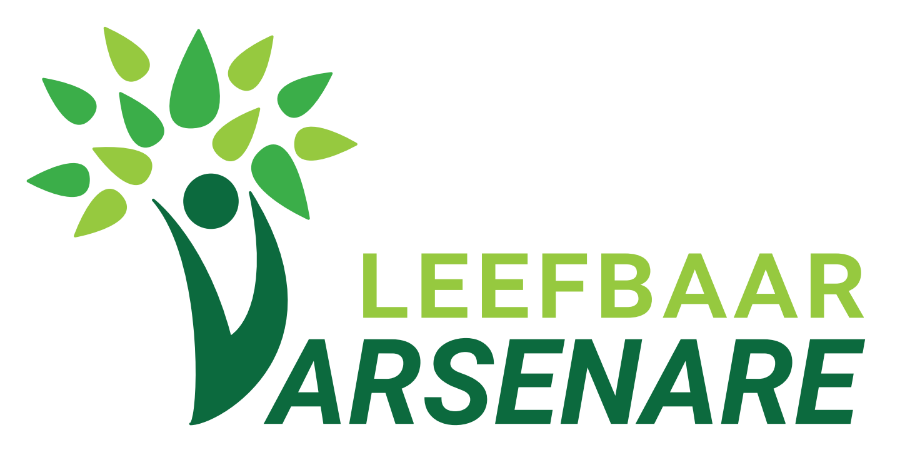 Plan van aanpak: Tijdslijn
Informatie-moment gemeenteraad 30/08/2021
Aanwezigheid in het dorp (flyers & richtinggevende pijlen)
Informatiemoment inwoners 24/09/2021
3 Werkgroepsessies Wo 20/10; Wo 17/11 en Wo 15/12 van 20u-22u 
Terugkom-moment Februari 2022

Portfolio Ruimtelijke Ordening met ideeën en voorstellen vanuit de inwoners
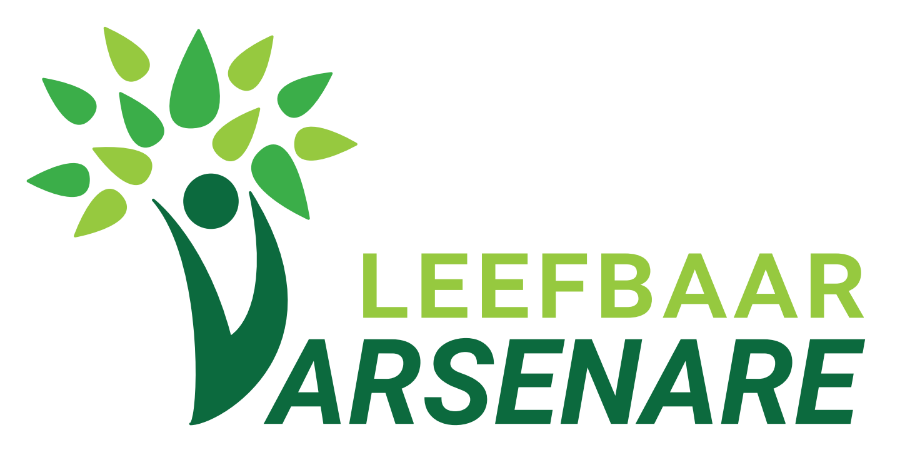 Plan van aanpak: Thema’s
Ruimtelijk Rendement
Beeldkwaliteit en DNA
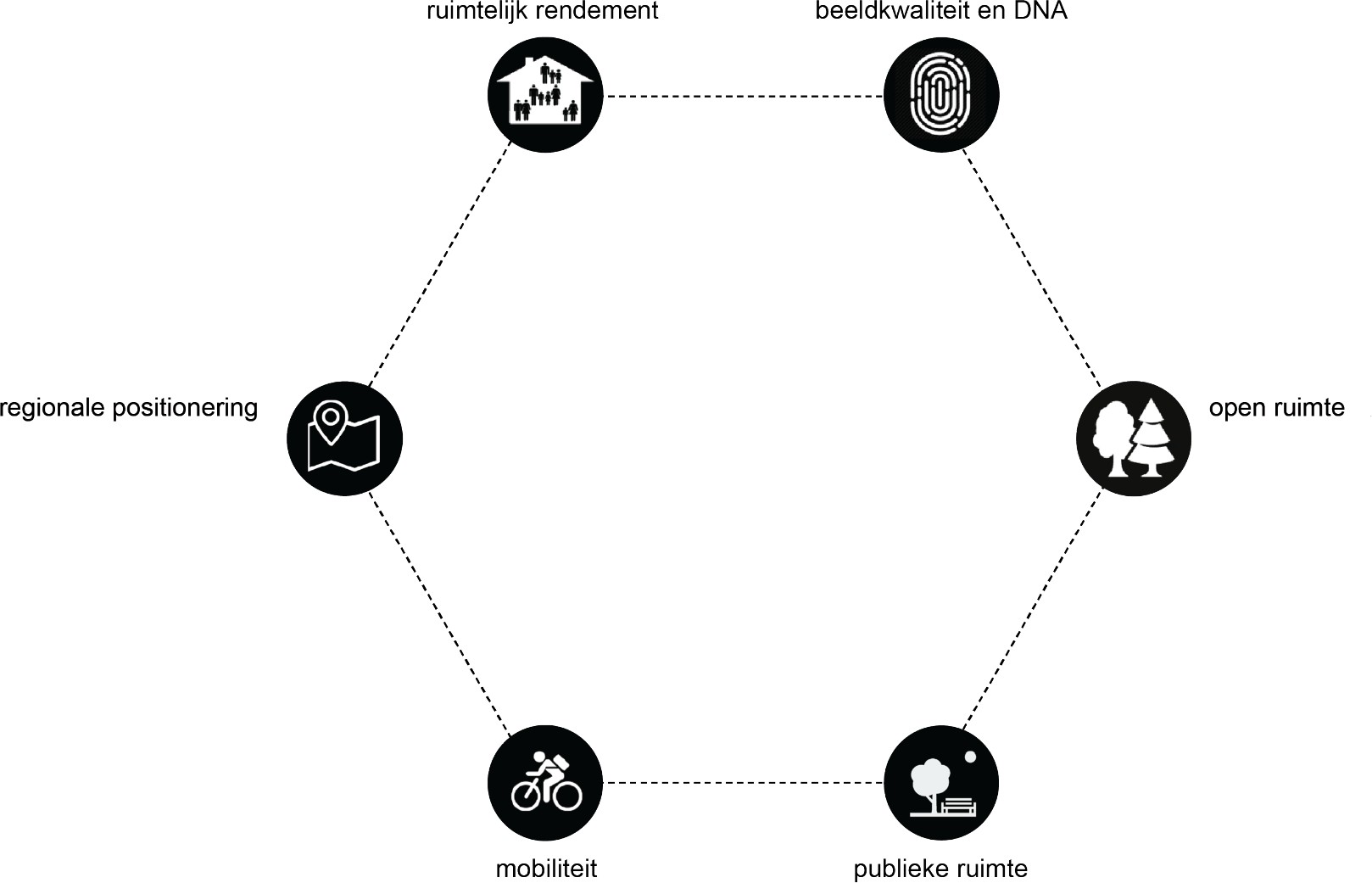 Regionale positionering
Open Ruimte
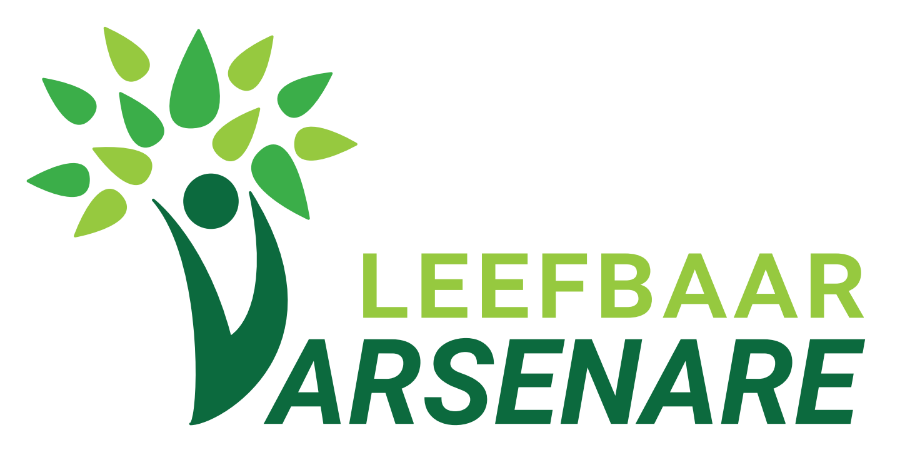 Publieke ruimte
Mobiliteit
Plan van aanpak: Vertegenwoordiging
Deelname vanuit gemeentebestuur
Vertegenwoordiging van inwoners (stakeholders)
	Jeugd – Ouderen – Sportclubs en Socio-culturele 	Verenigingsleven – Lokale handelaars – Landbouw – 	Milieu - …

Een zo breed mogelijke vertegenwoordiging van de inwoners.
Gerichte oproep aan deskundigen (landschaps(architect), 
ruimtelijk ambtenaar…)
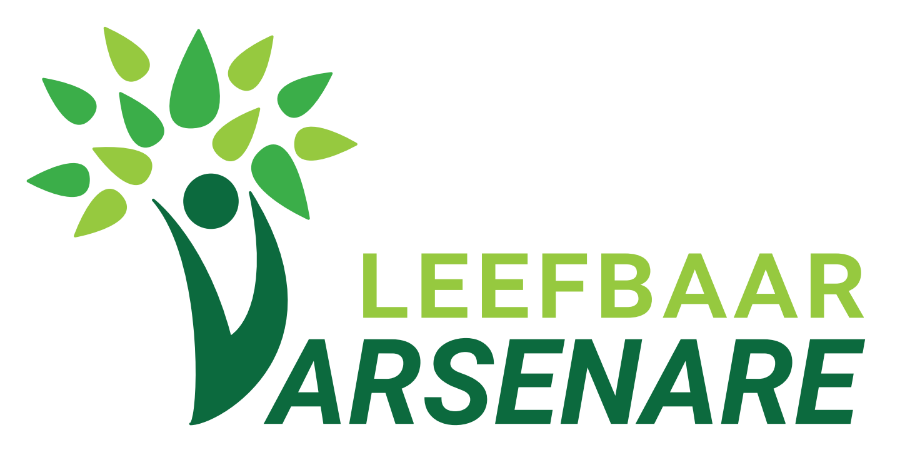 Plan van aanpak: Werkwijze
3 avonden waar rond gerichte thema’s concreet aan de slag gegaan wordt.
Ideeën worden in directe interactie afgetoetst, bijgestuurd en uitgetekend.

Adhv dynamische kaarten.

“De beste ideeën 
waren ooit nog dromen…”
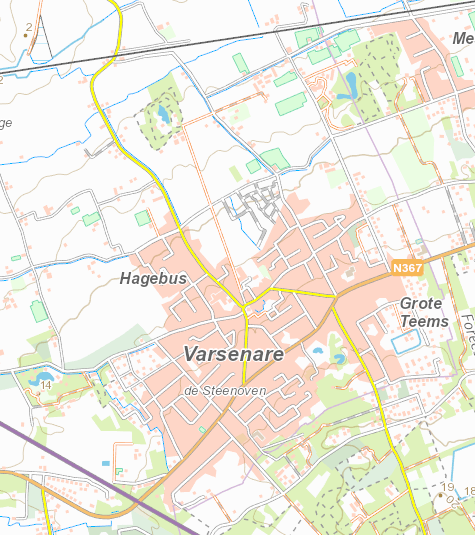 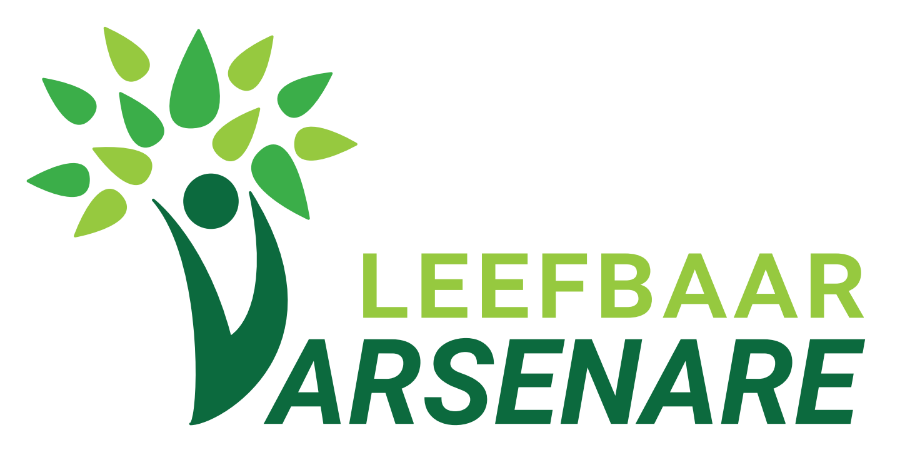 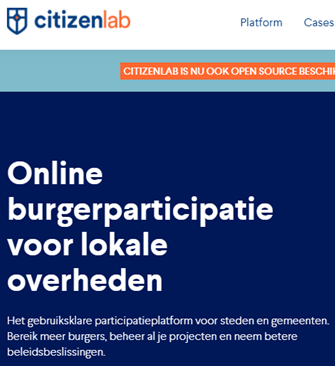 Vragen aan de gemeente:
Plannen om met een externe partner of studiebureau 
te werken?
Good-practices in andere gemeenten? Suggesties?
Participatie aanpak / bewonersorganisaties in de andere deelgemeenten van Jabbeke?
Facilitering gemeente binnen deze participatieve aanpak? (drukwerk,ondersteuning ambtenaar, …)
Integratie Mobiliteitsstudie? Stand van zaken?
...
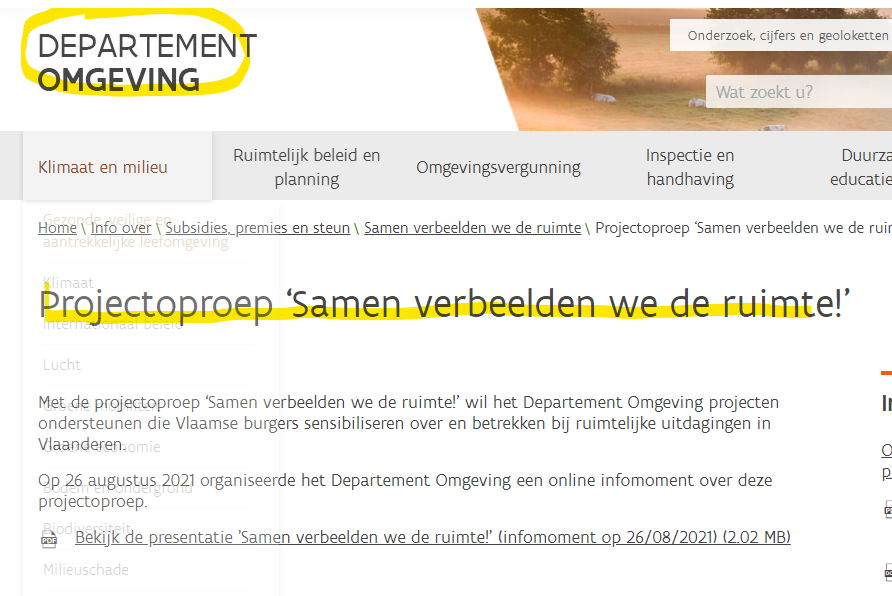 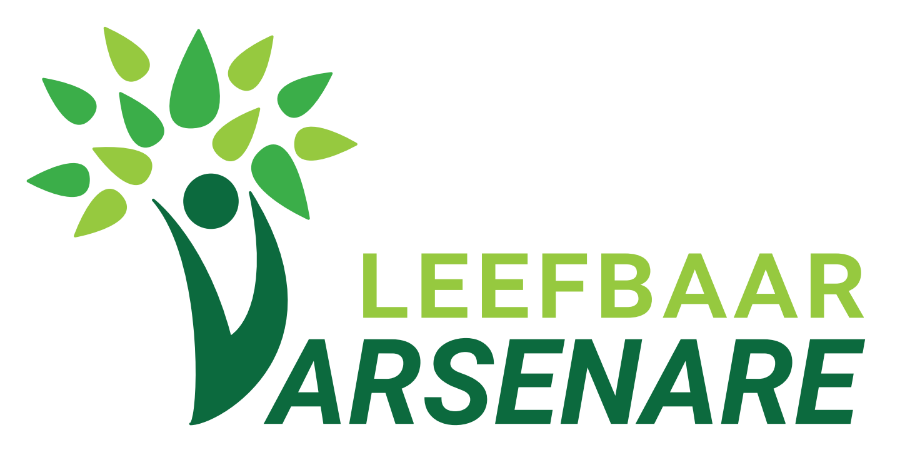 Help je mee de richting bepalen?
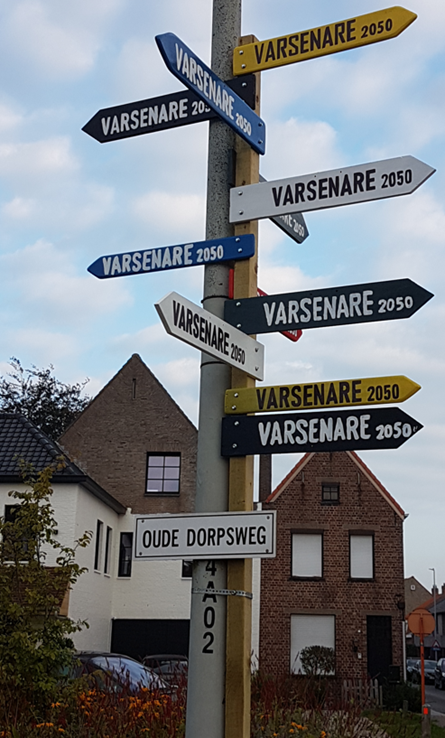 Schrijf je in…

Woensdag 22/10 20u 

Woensdag 17/11 20u

Woensdag 15/12 20u
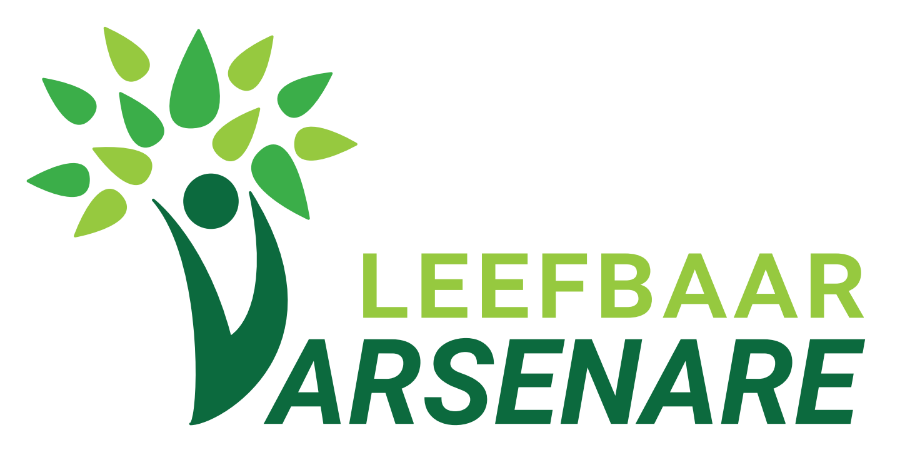 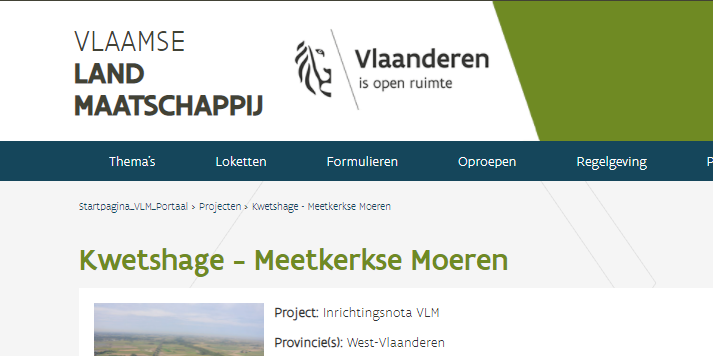 Project KwetshageZondag 7 november 9u-11uToelichting (ppt) door Vlaamse Land MaatschappijTerreinbezoek met projectleidersAfspraak: oud Station Varsenare: ‘bar à gar’
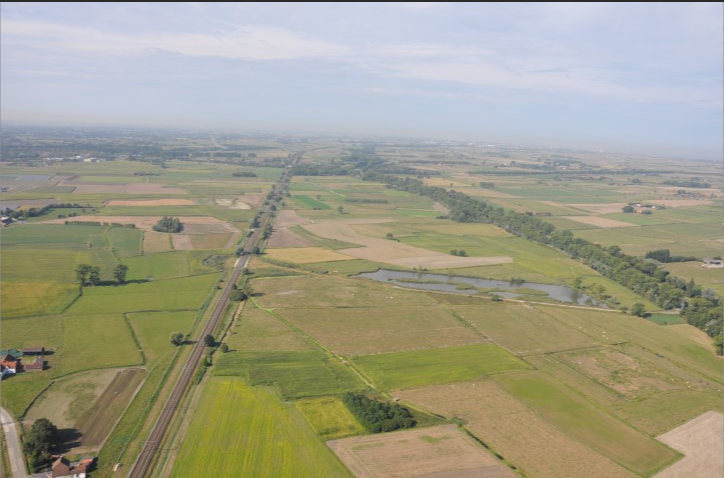 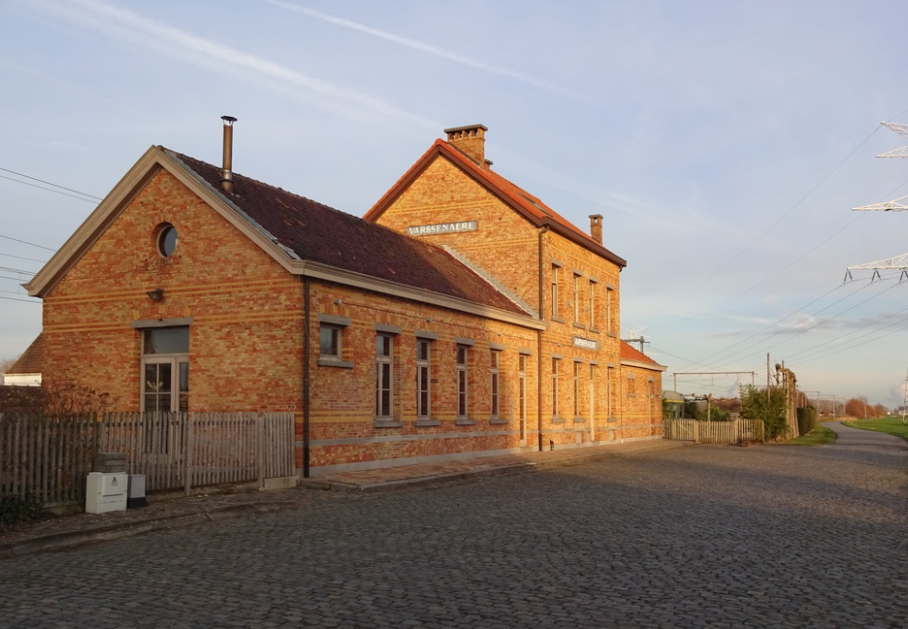 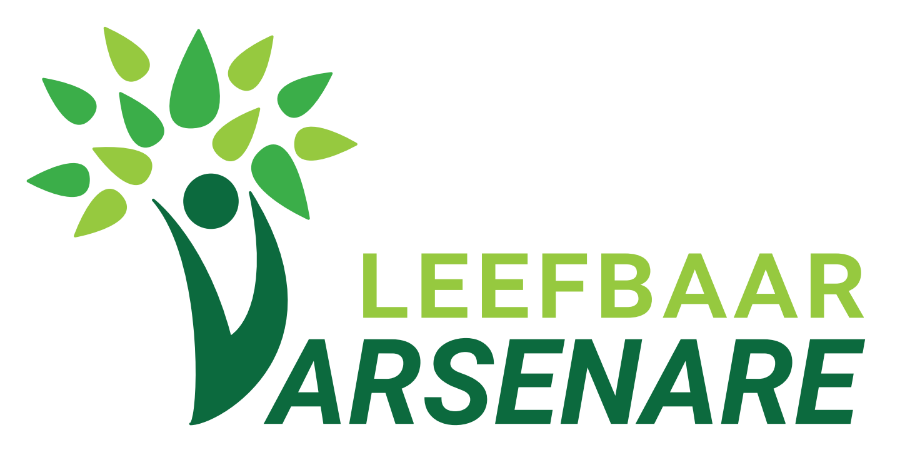 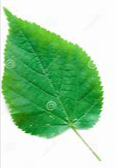 Samenvatting van inputNeem eens een blaadje…
Ruimtelijke Ordening
Van knelpunten naar oplossingen… jouw mening vooraf

Huisvesting
Economie
Vrije tijd
Dorpsbeeld
Milieu
Andere….thema’s
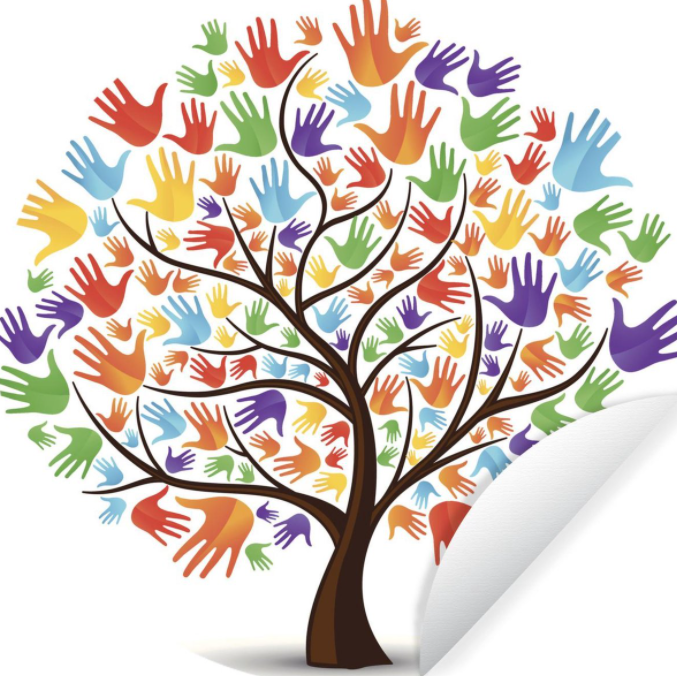 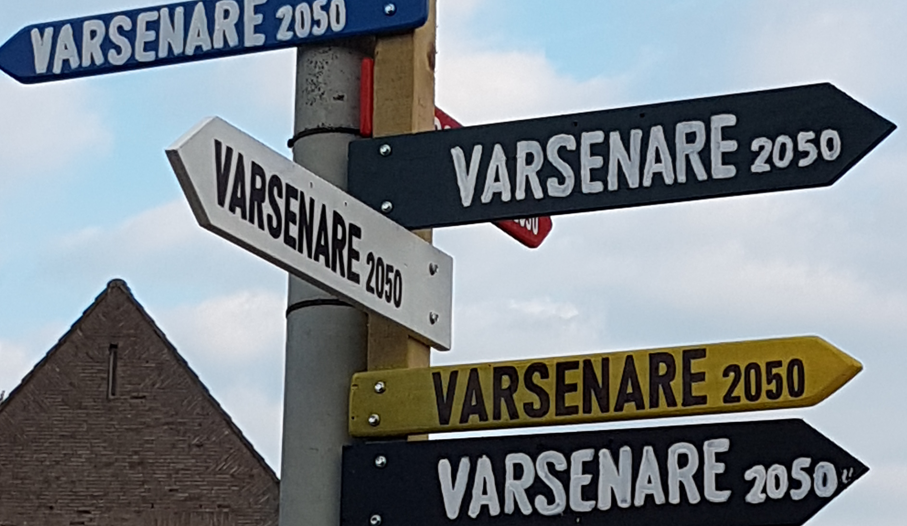 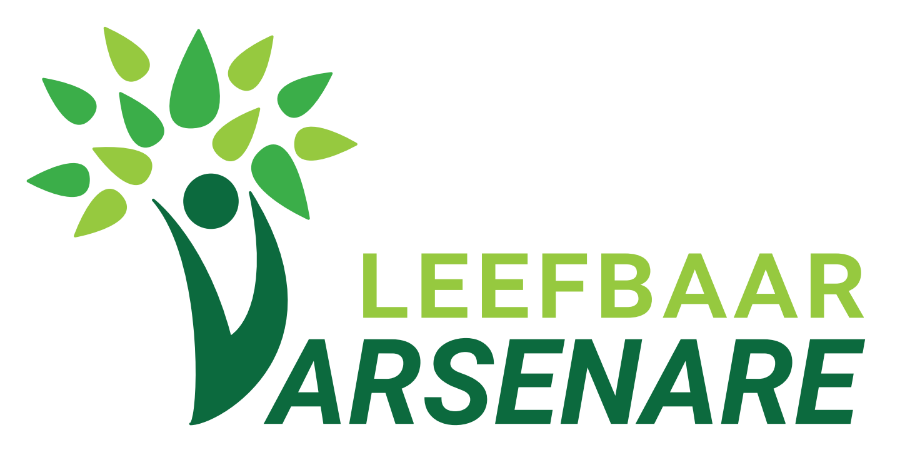 Knelpunten Huisvesting
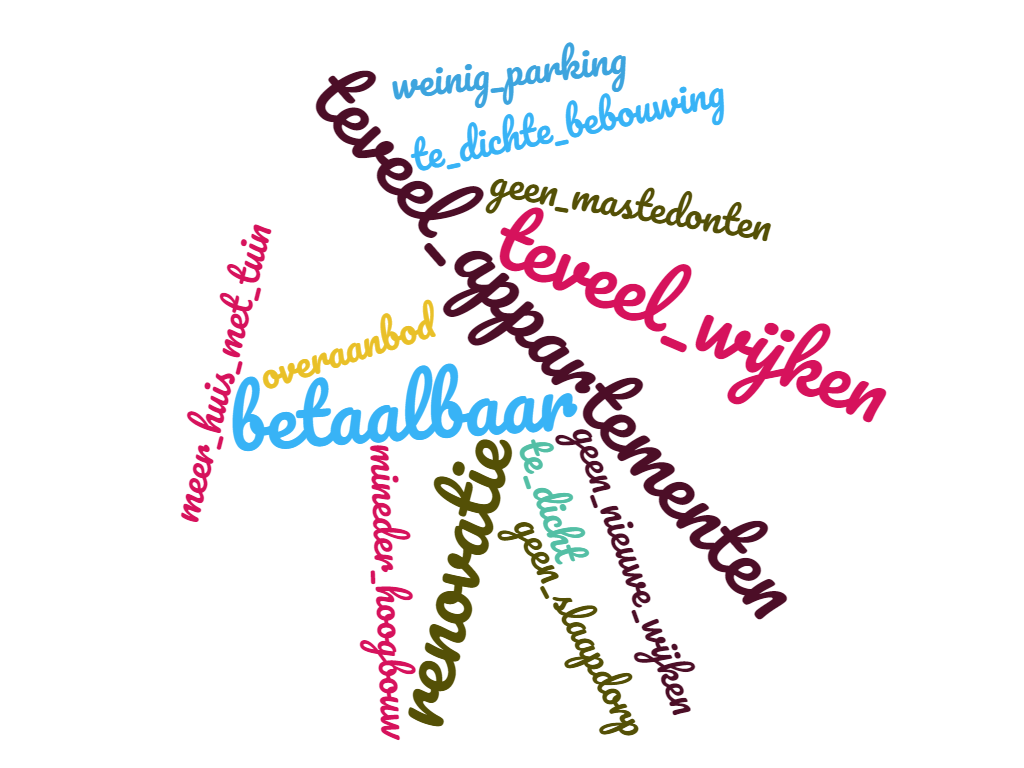 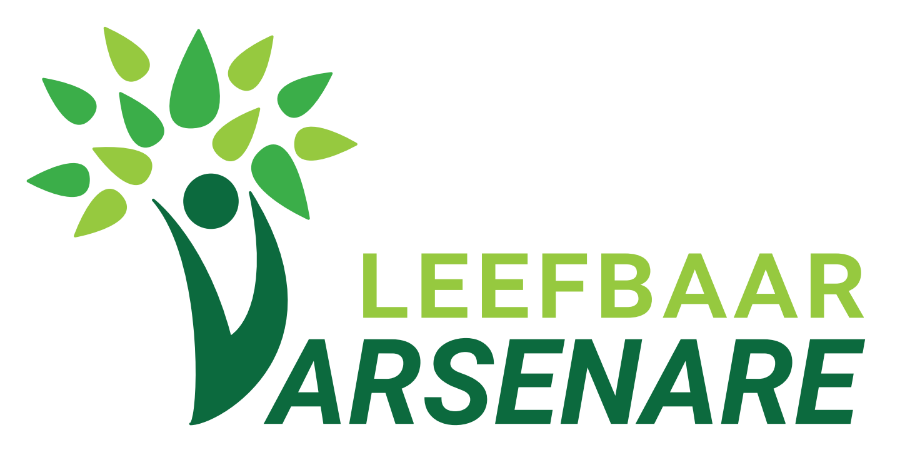 [Speaker Notes: Live tekst aanpassen met meest voorkomende woorden]
Voorstellen: Huisvesting:
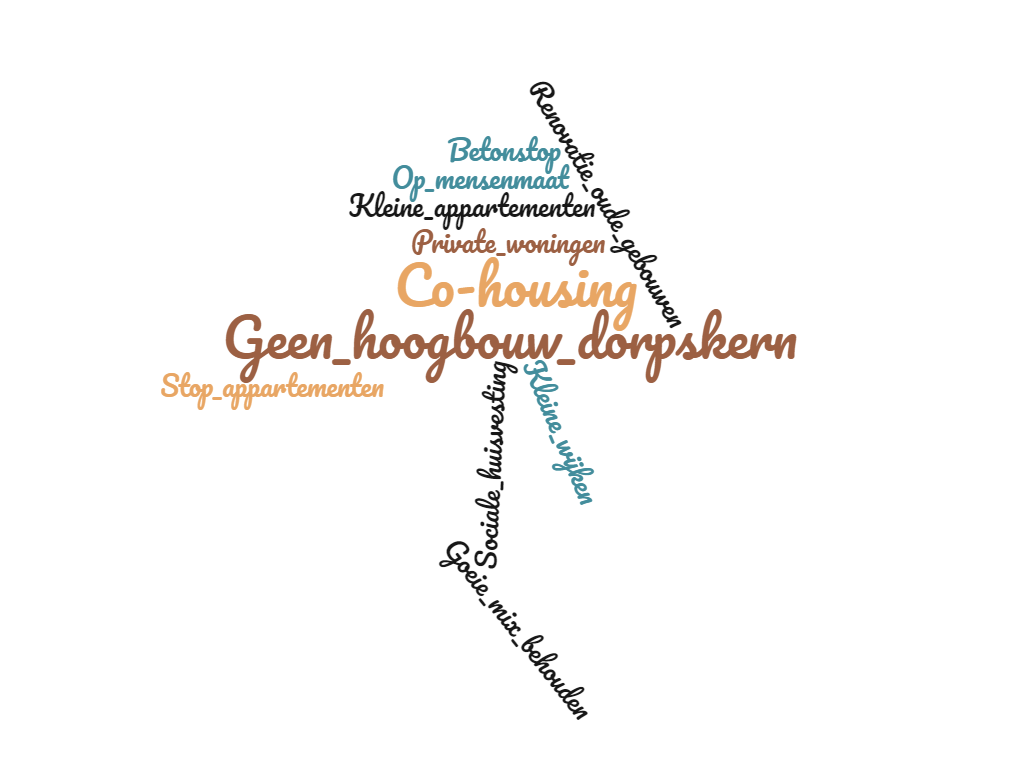 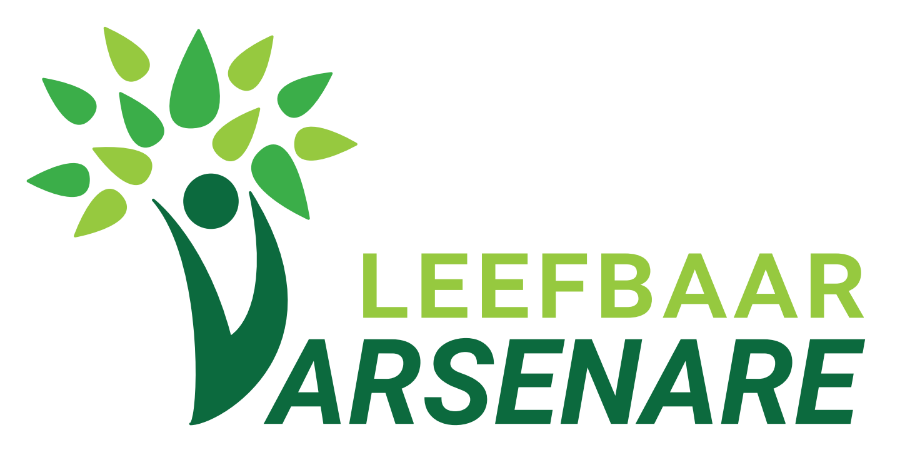 Knelpunten Economie
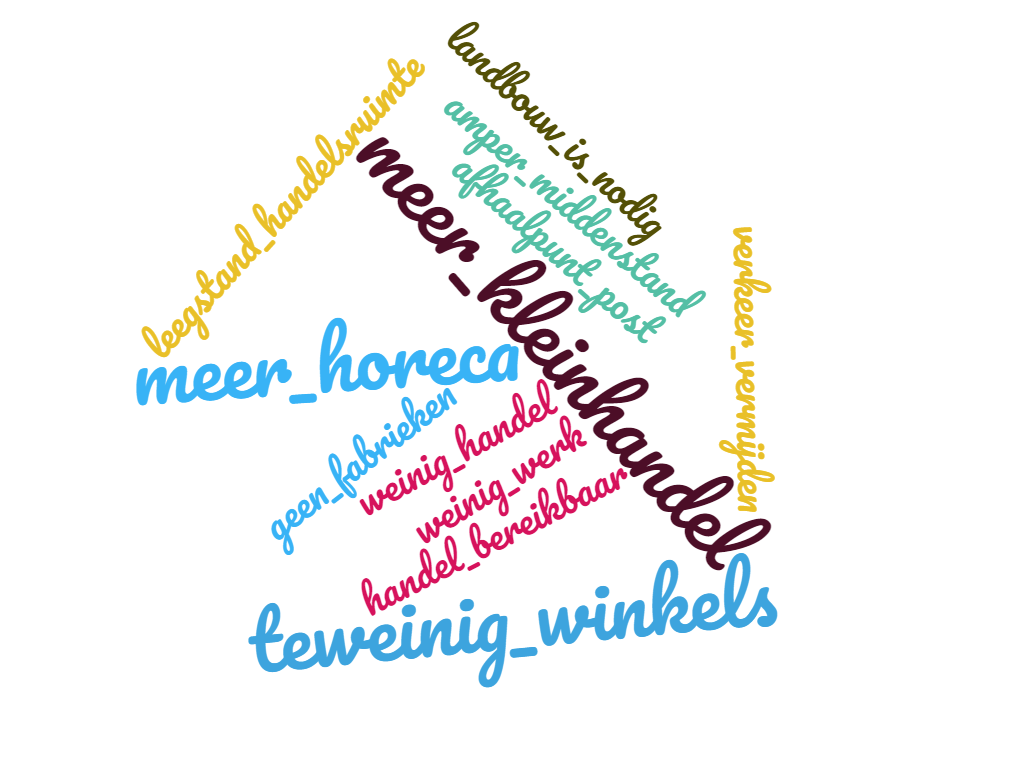 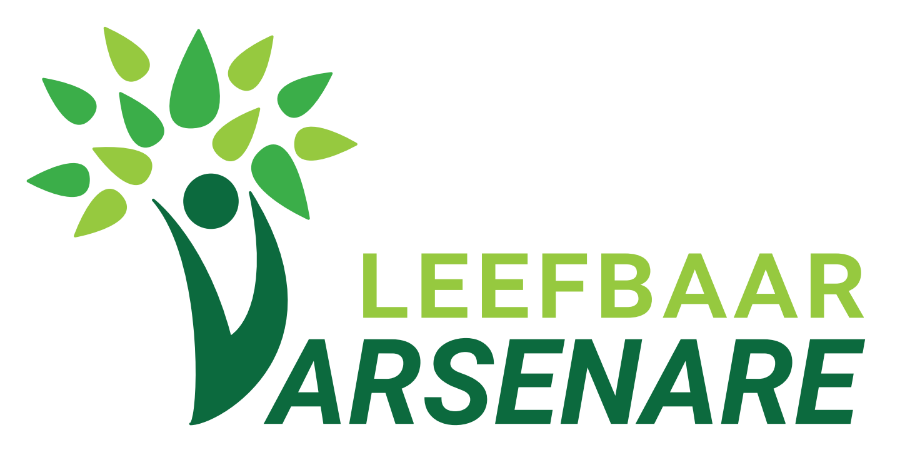 [Speaker Notes: Live tekst aanpassen met meest voorkomende woorden]
Voorstellen: Economie:
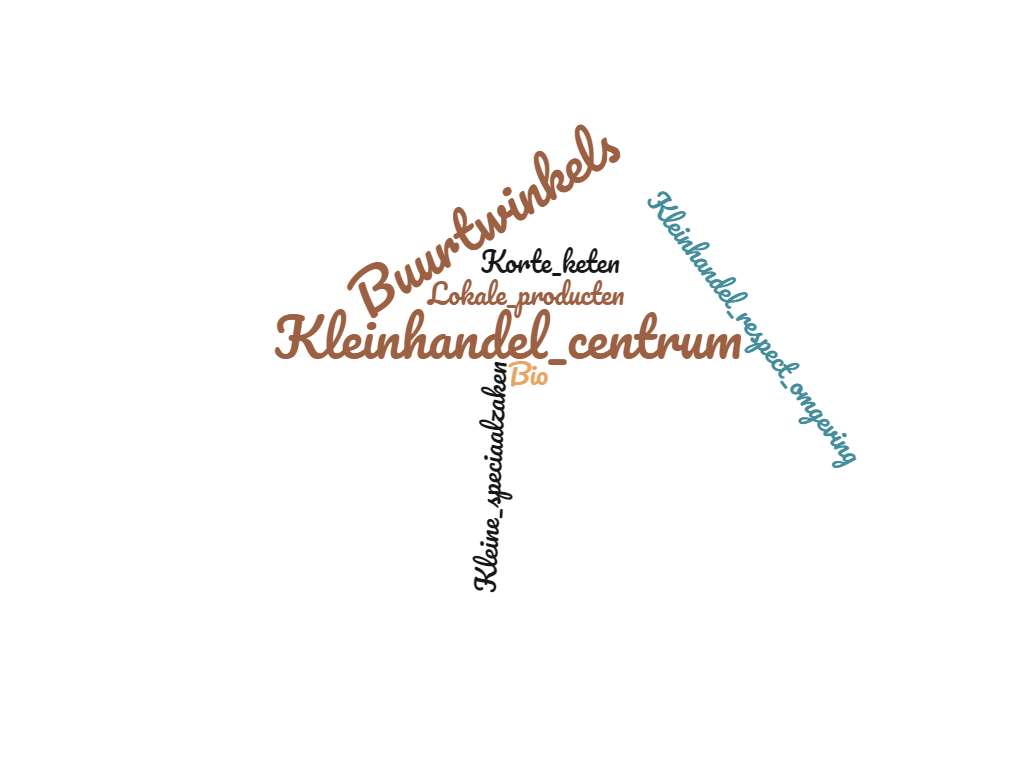 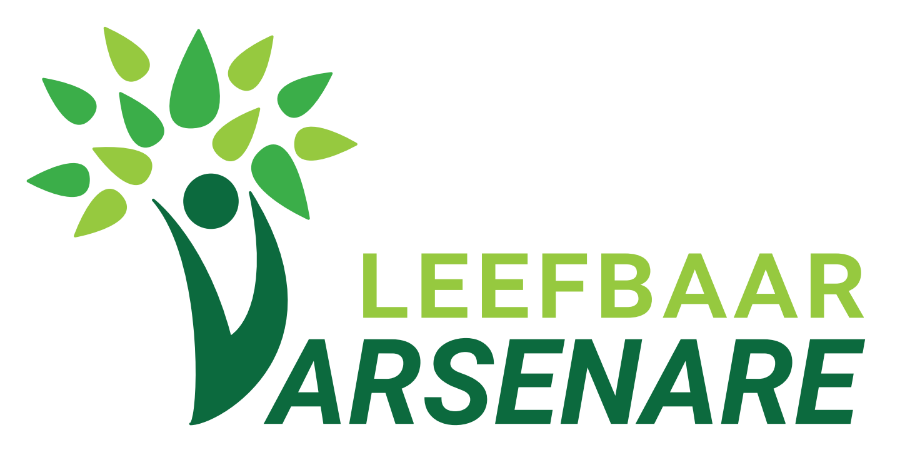 Knelpunten Vrije Tijd
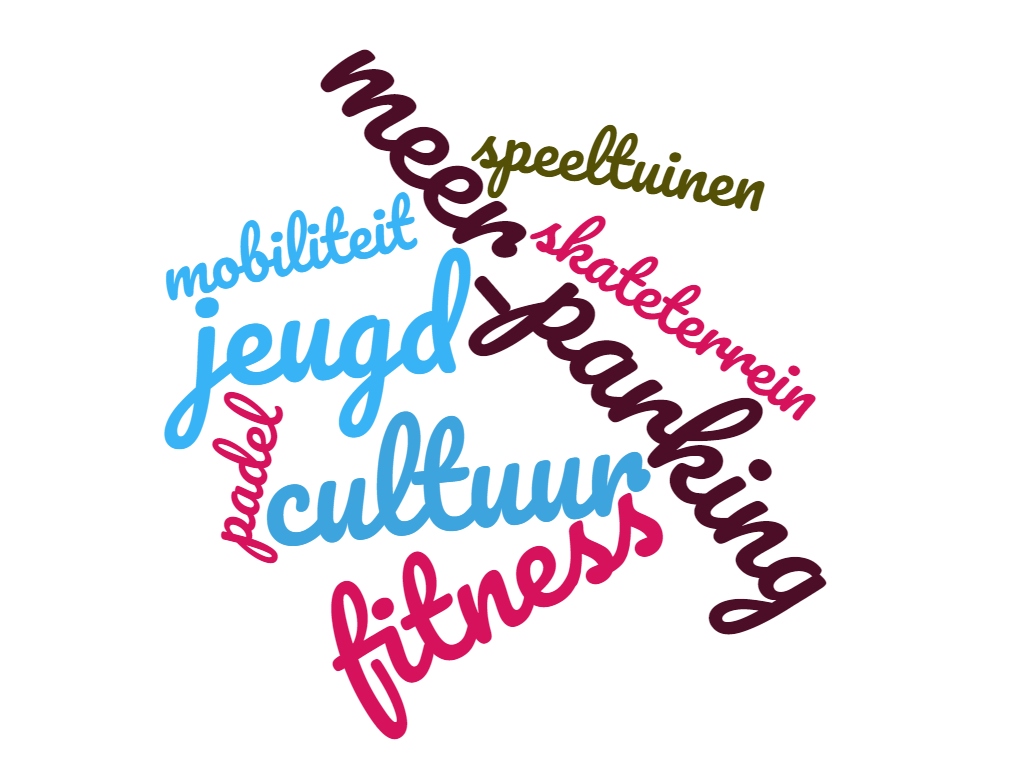 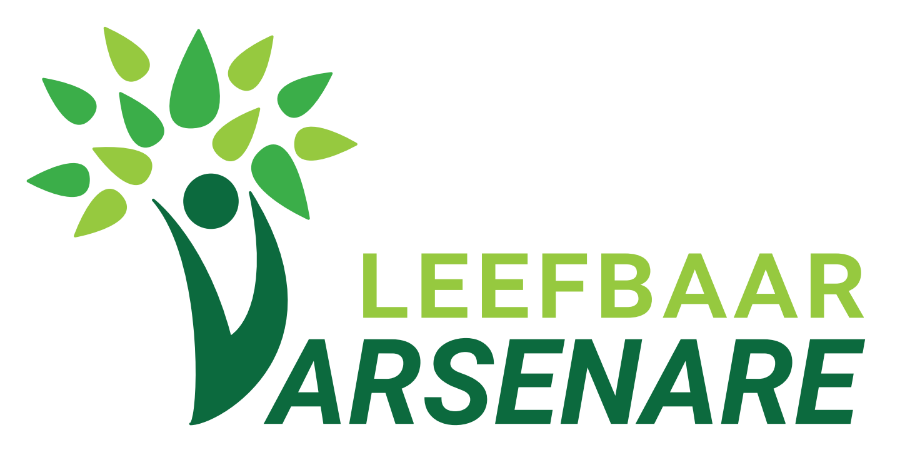 [Speaker Notes: Live tekst aanpassen met meest voorkomende woorden]
Voorstellen: Vrije tijd:
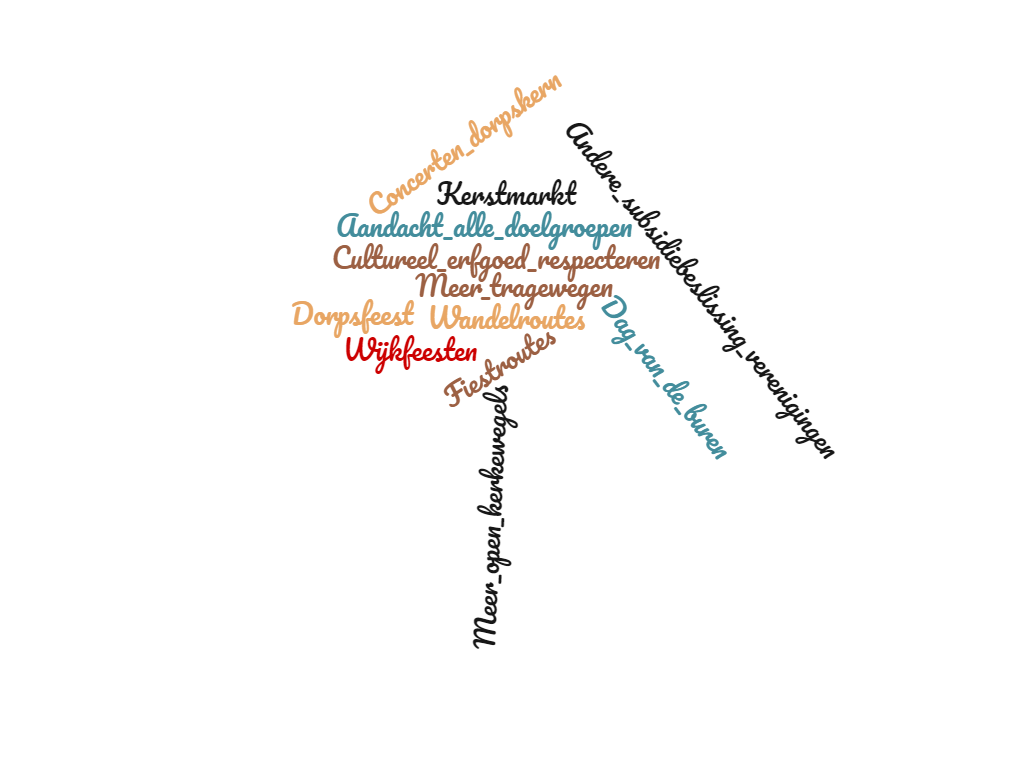 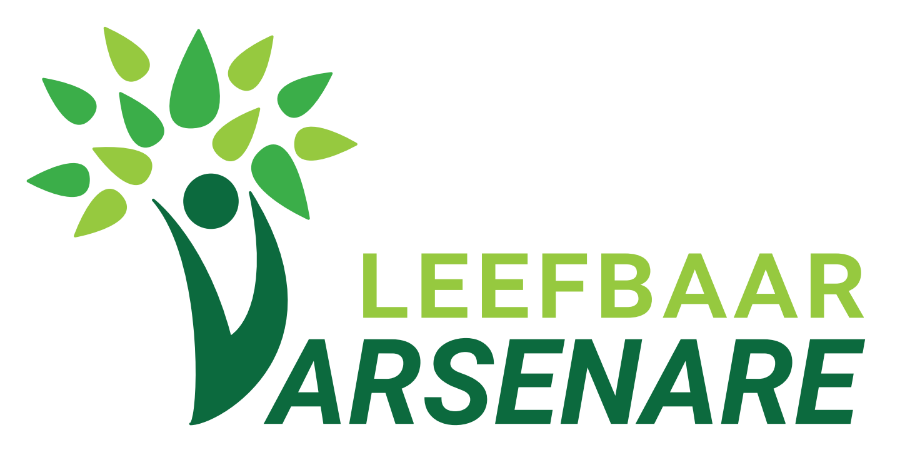 Knelpunten Dorpsbeeld
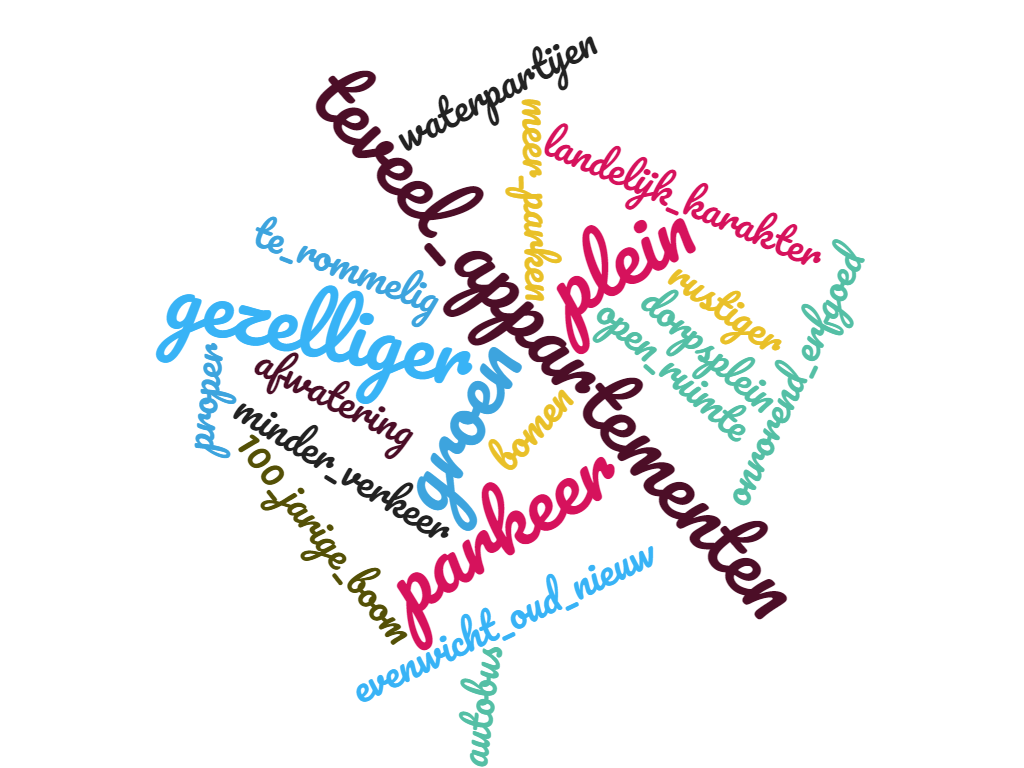 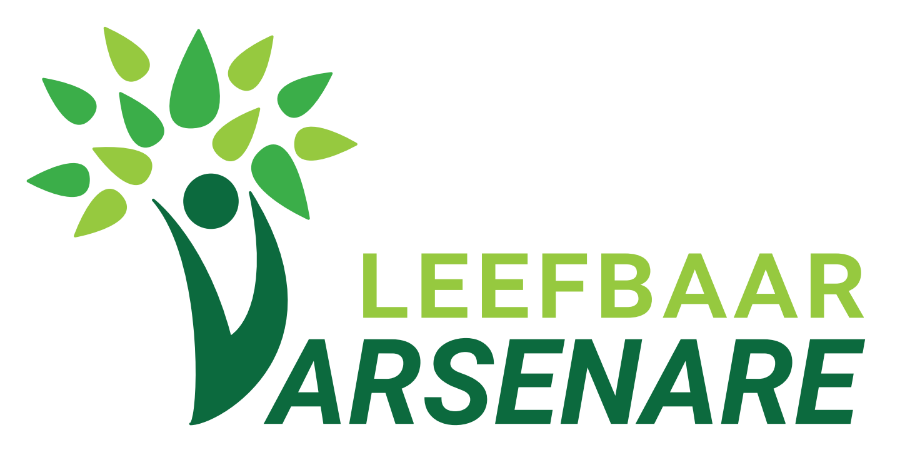 [Speaker Notes: Live tekst aanpassen met meest voorkomende woorden]
Voorstellen: Dorpsbeeld:
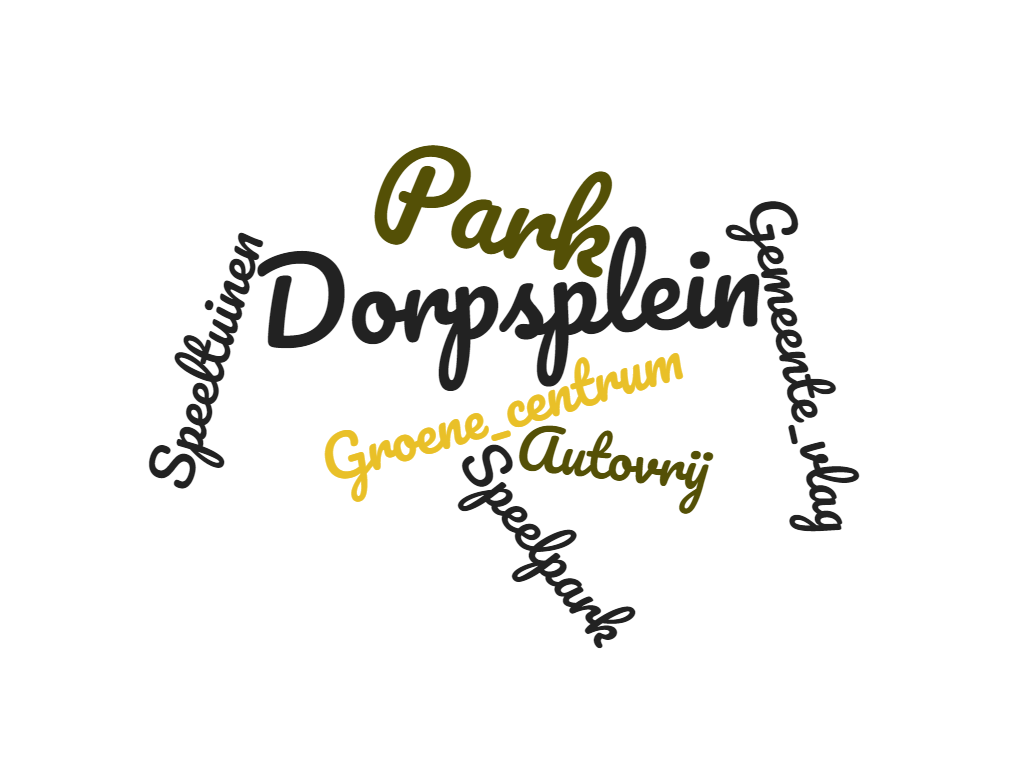 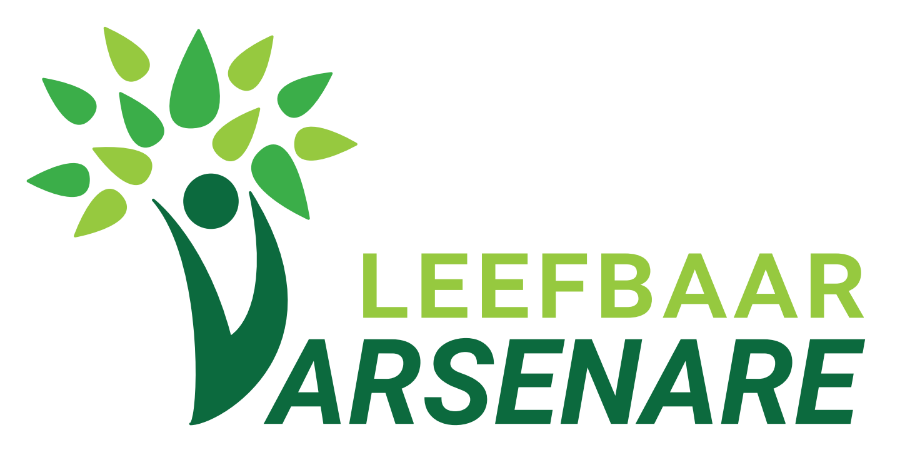 Knelpunten Milieu
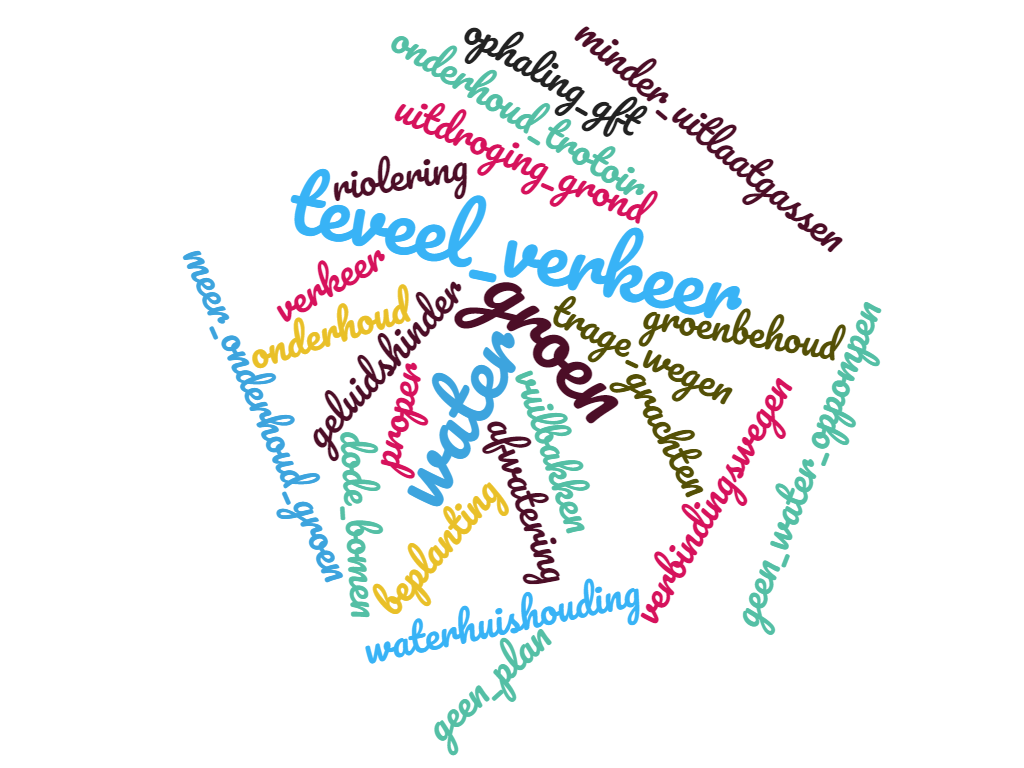 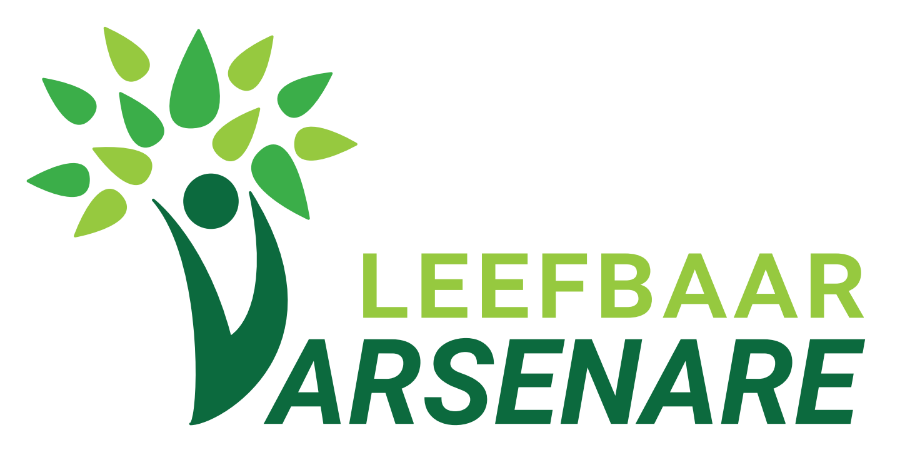 [Speaker Notes: Live tekst aanpassen met meest voorkomende woorden]
Voorstellen: Milieu:
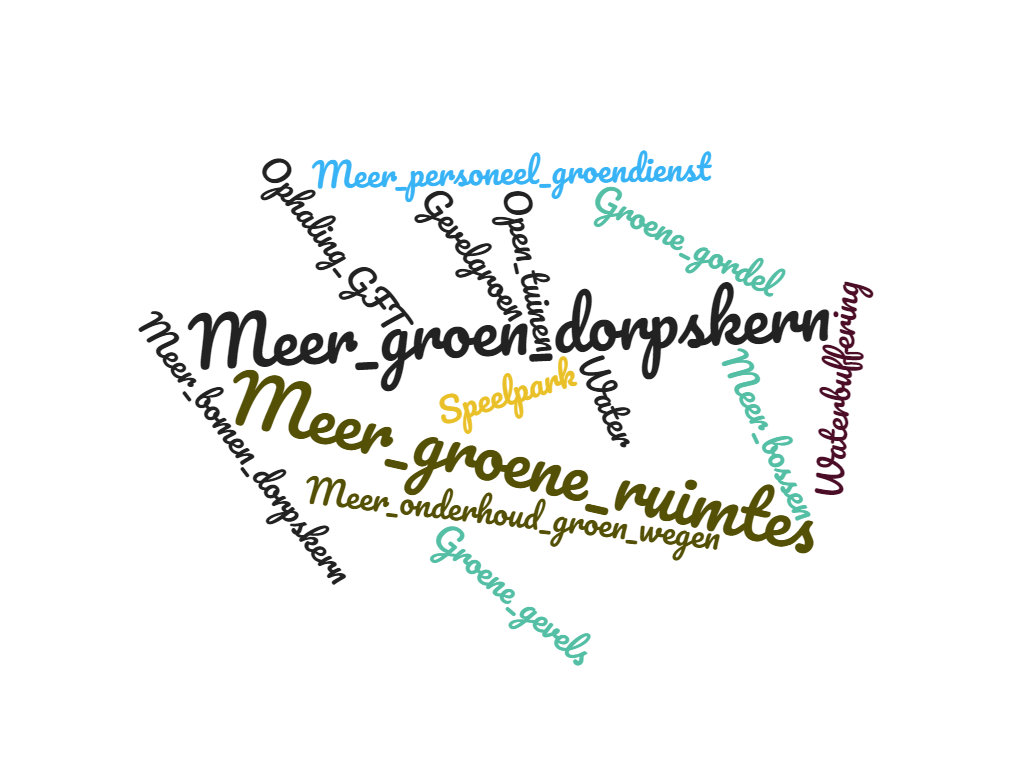 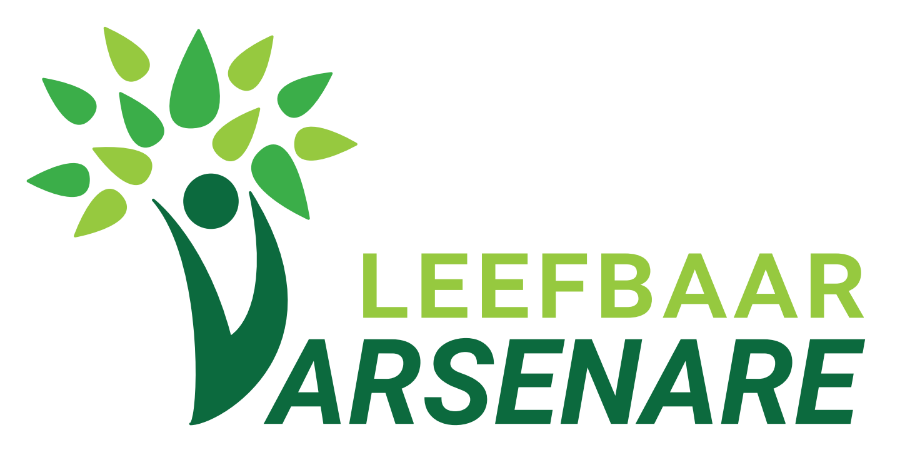 Knelpunten andere
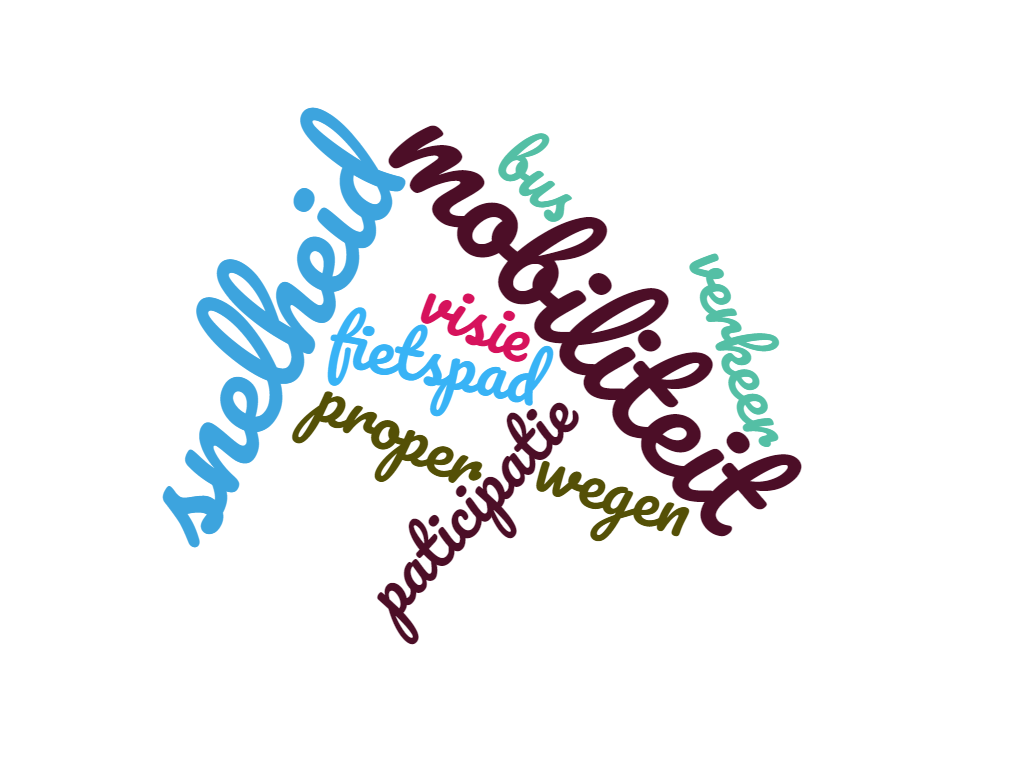 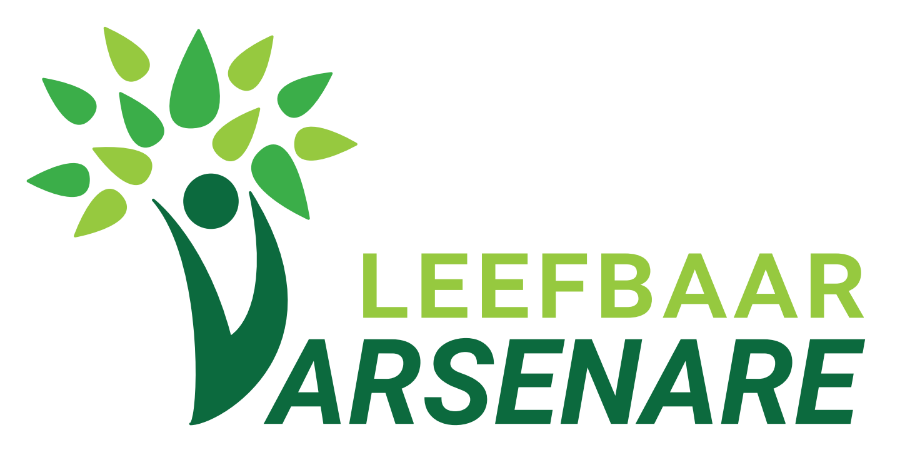 [Speaker Notes: Live tekst aanpassen met meest voorkomende woorden]
Voorstellen: andere:
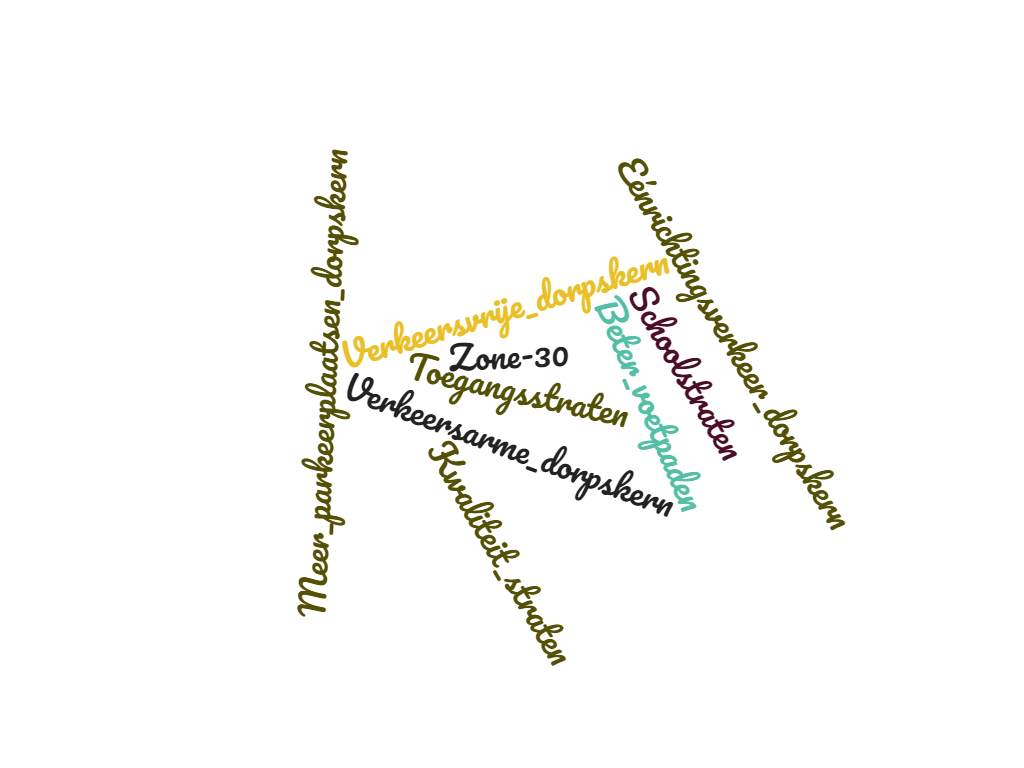 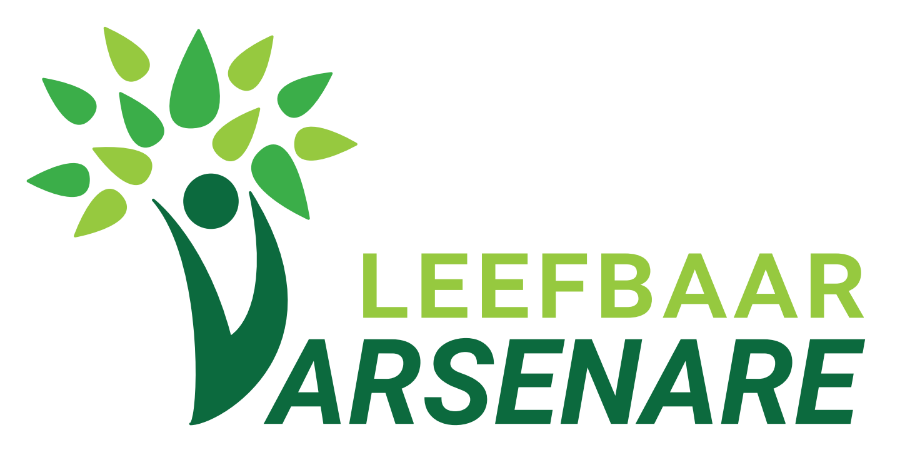